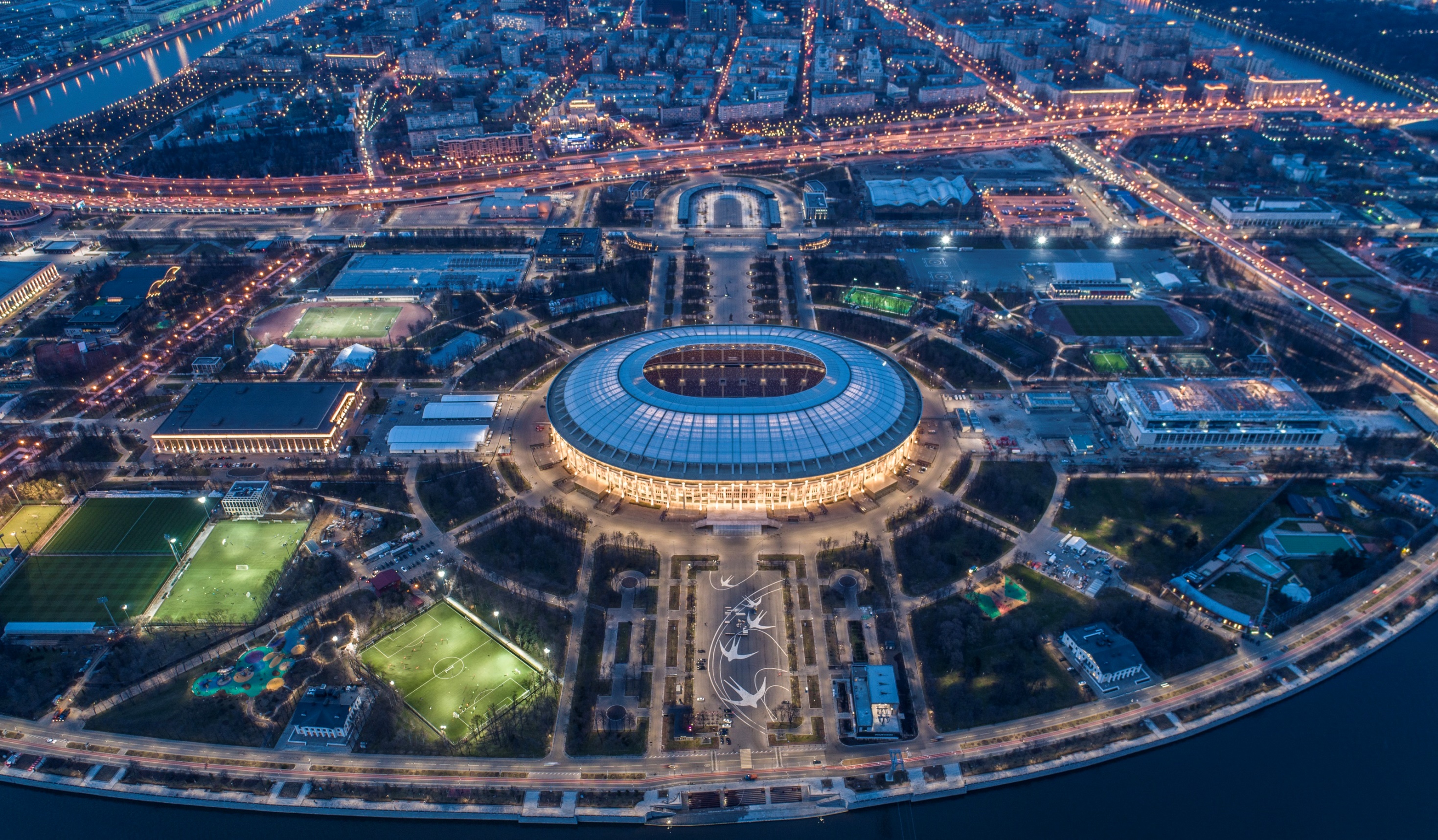 ОЛИМПИЙСКИЙ КОМПЛЕКС
ЛУЖНИКИ
СУПЕРМАРКЕТ 
КОРПОРАТИВНОГО СПОРТА
ИНФРАСТРУКТУРА ТОП УРОВНЯ
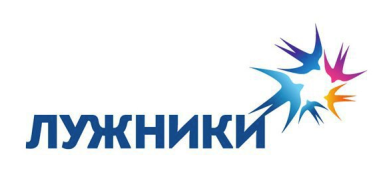 Большая спортивная арена имеет сертификат РФС Высшей категории.
Спортивный городок имеет сертификат РФС 3 категории, разряд А. 
Футбольные поля №8 и 9 Малой арены имеют сертификат РФС 4 категории. 
Южный спортивный центр имеет сертификат IAAF 2 категории.
Основные объекты АО «Лужники» включены во Всероссийский реестр объектов спорта.
Спортивное покрытие на объектах АО «Лужники» от производителей, аккредитованных Международными федерациями по видам спорта.
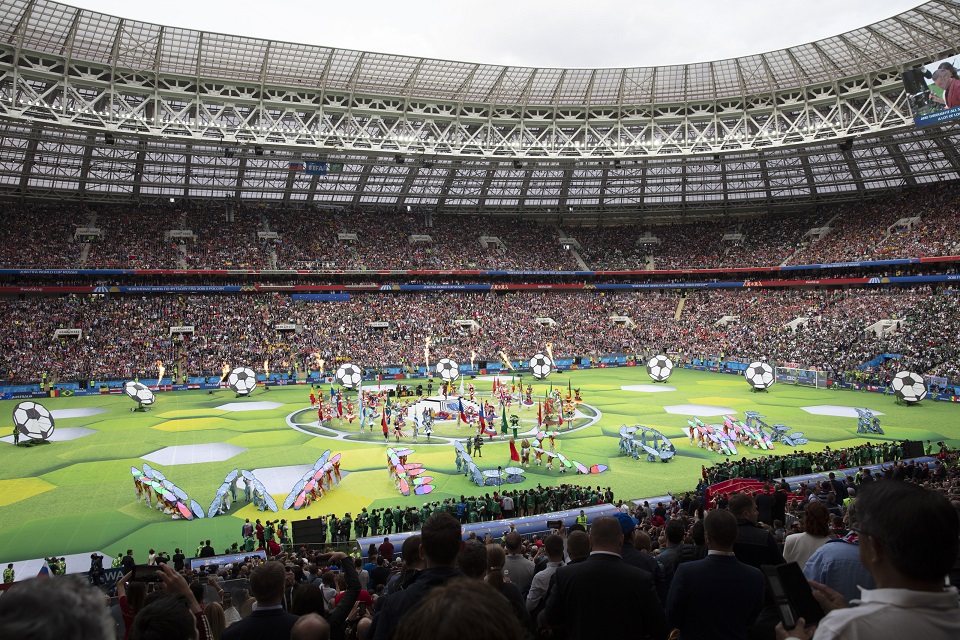 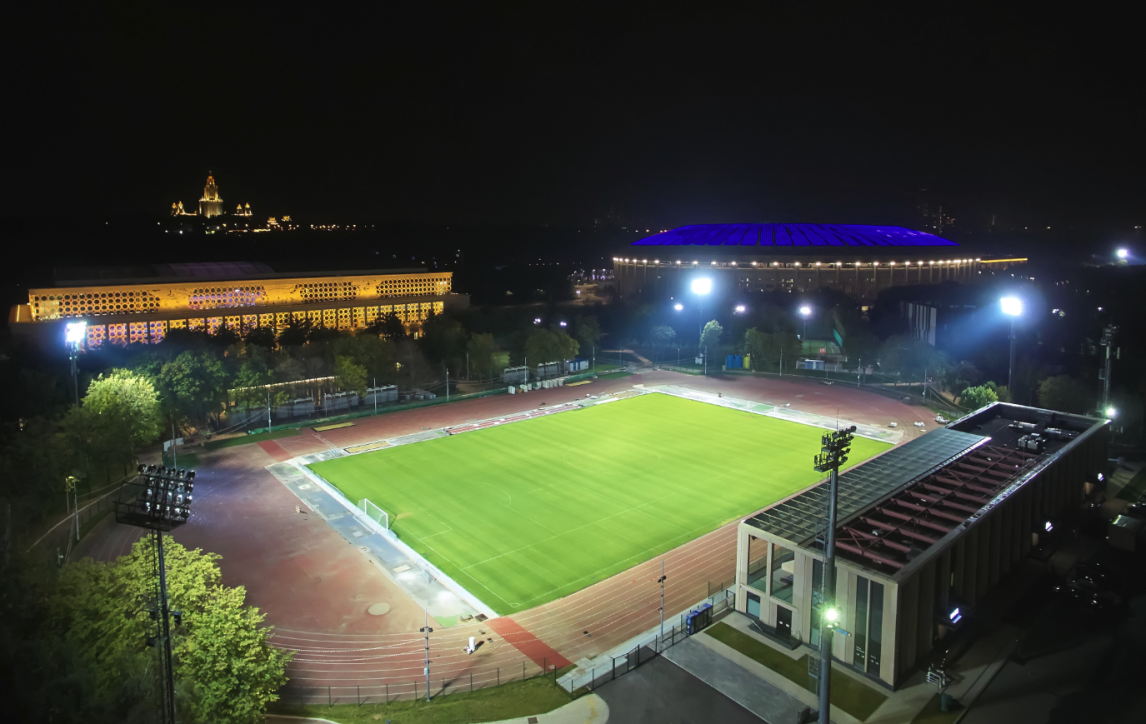 2
ВСЕ НАПРАВЛЕНИЯ КОРПОРАТИВНОГО  СПОРТА
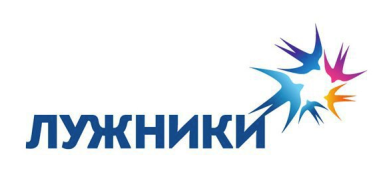 Проведение тренировок по разным видам спорта для корпоративных команд различного уровня
Предоставление инфраструктуры для проведения корпоративных мероприятий, в т.ч. с возможностью монтажом временного конструктивного оборудования под поставленные цели (например, Чемпионат Европы 2019 по пляжному волейболу прошел на Фестивальной площади).
Предоставление инфраструктуры для активного отдыха, приобщение к ЗОЖ (аквакомплекс, аквапарк, каток, парковая территория, беговая и вело дорожки, вспомогательные и сопутствующие услуги на территории).
Все опции могут использоваться как по отдельности, так и комплексно.
3
КОРПОРАТИВНЫЙ И МАССОВЫЙ СПОРТ
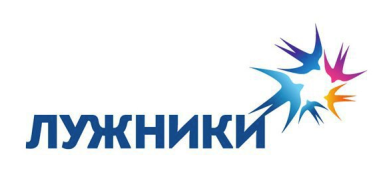 Семь крупных физкультурно-спортивных объектов (БСА, ЮСЦ, МСА, СГ, ССЦ, ДВВС, ДС) с развитой инфраструктурой
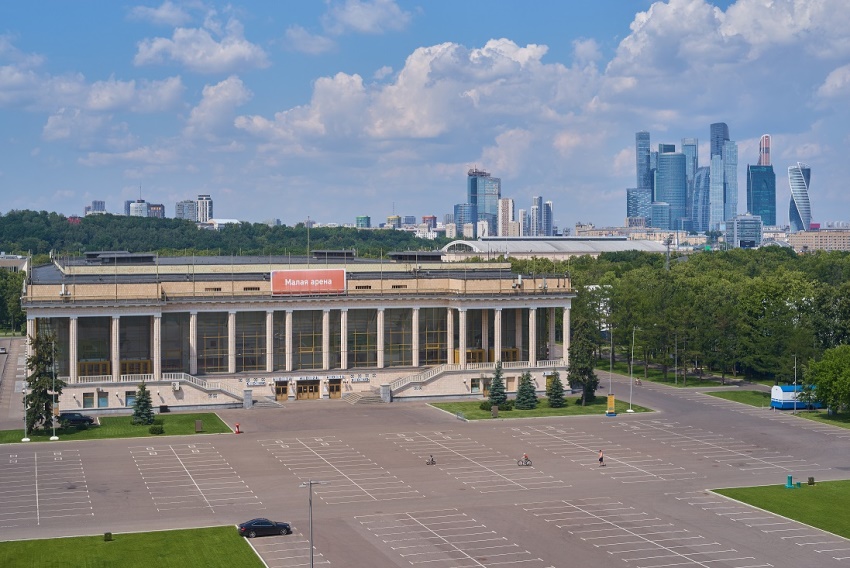 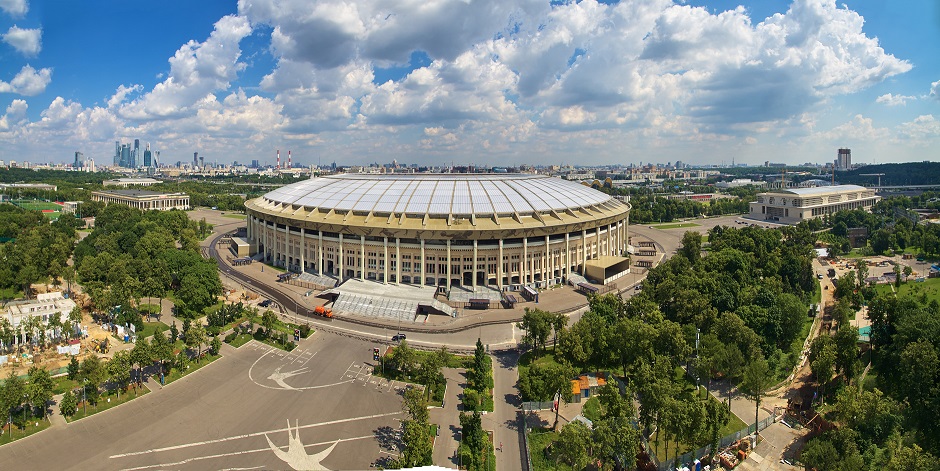 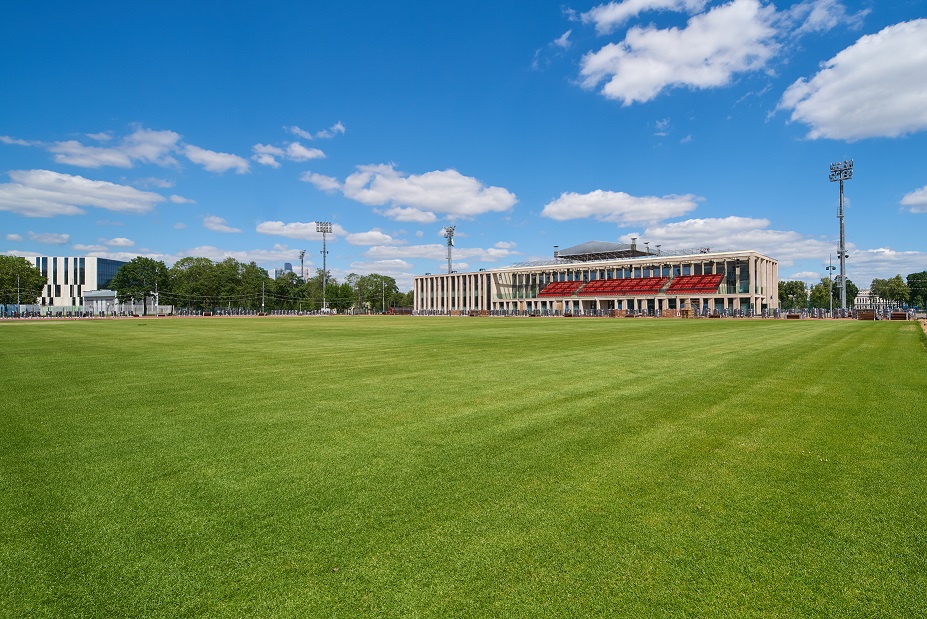 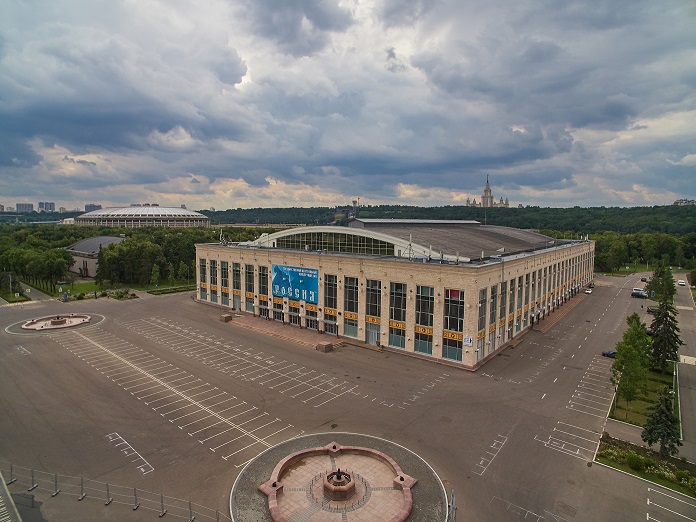 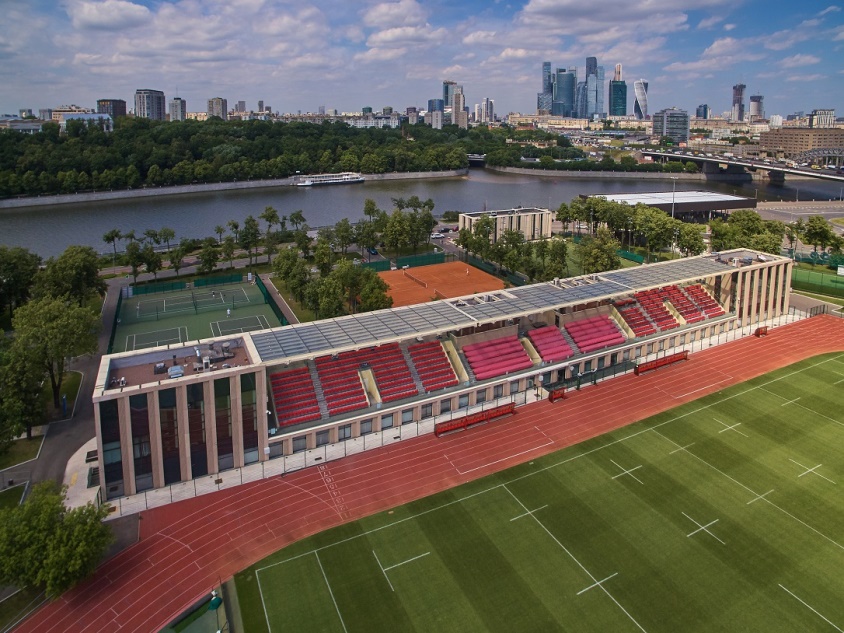 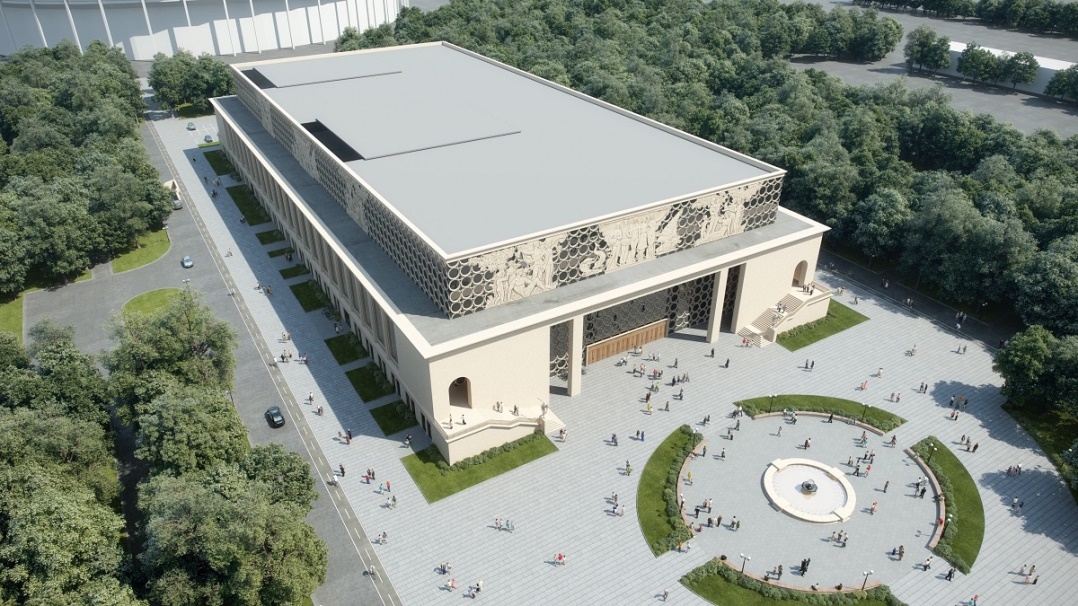 4
КОРПОРАТИВНЫЙ И МАССОВЫЙ СПОРТ
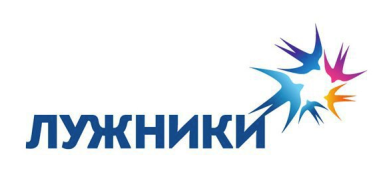 Одиннадцать полноразмерных футбольных полей (из которых 3 с натуральным газоном и 8 с искусственным покрытием) с системами подогрева и освещения.
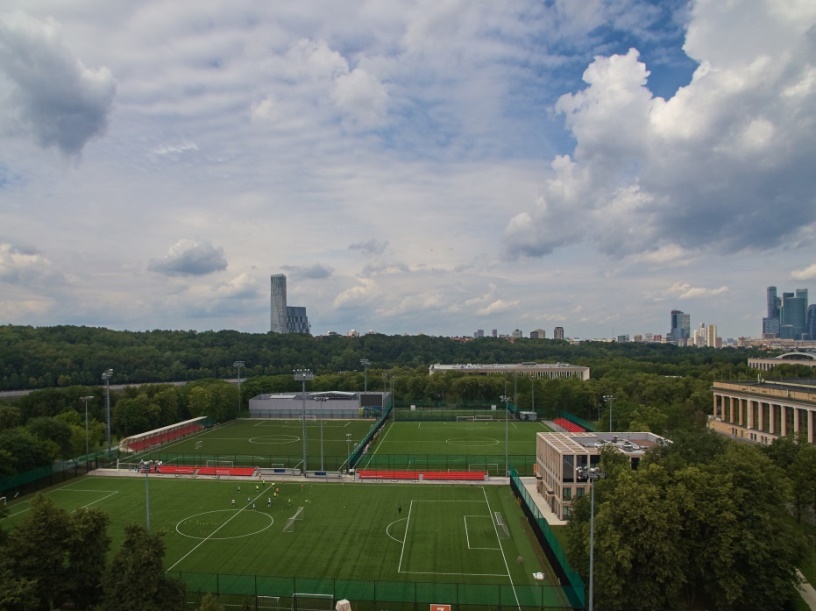 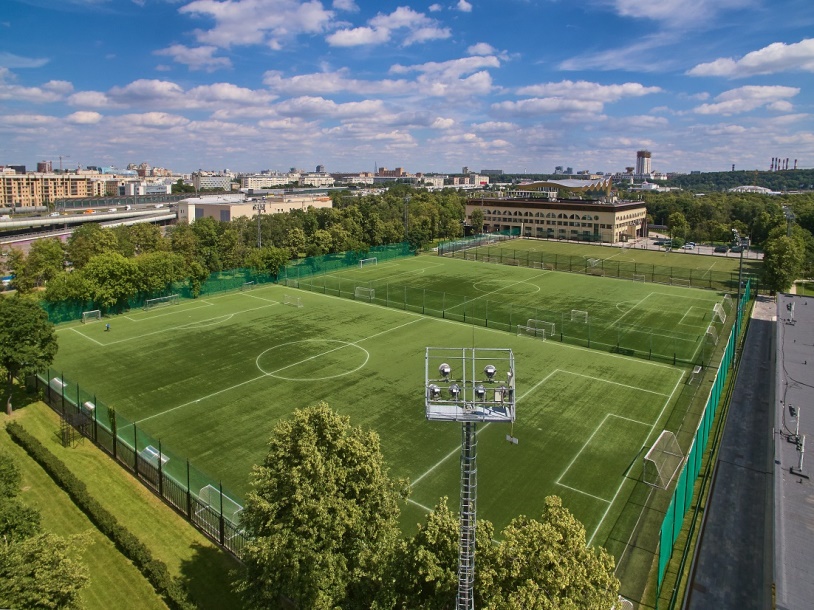 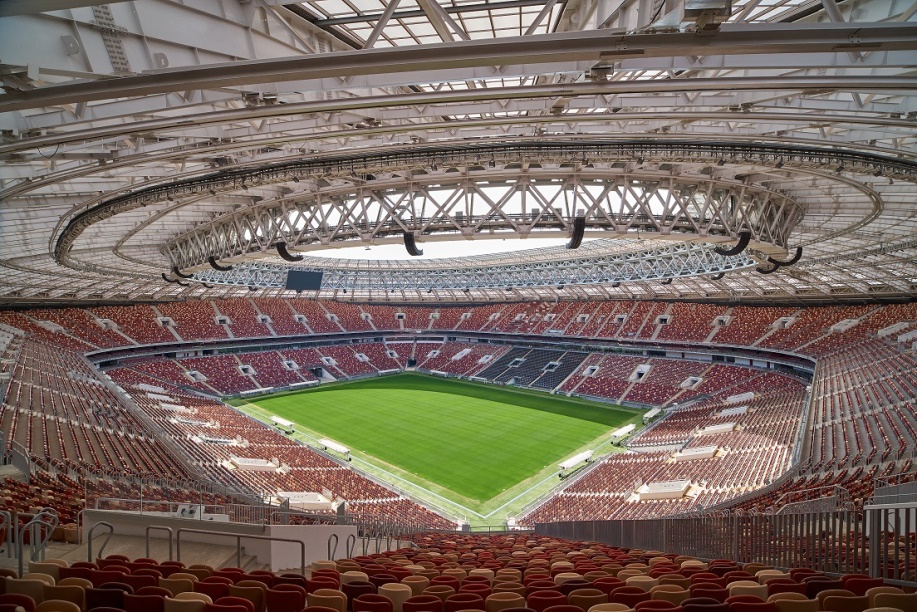 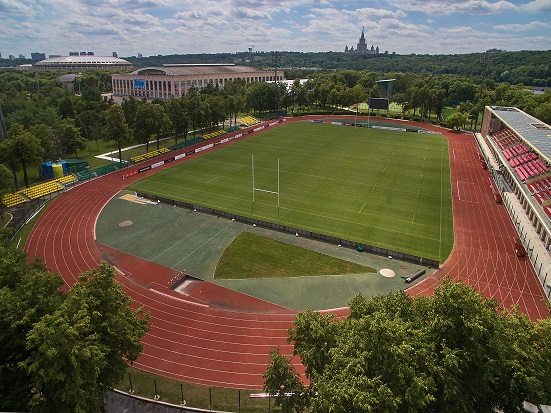 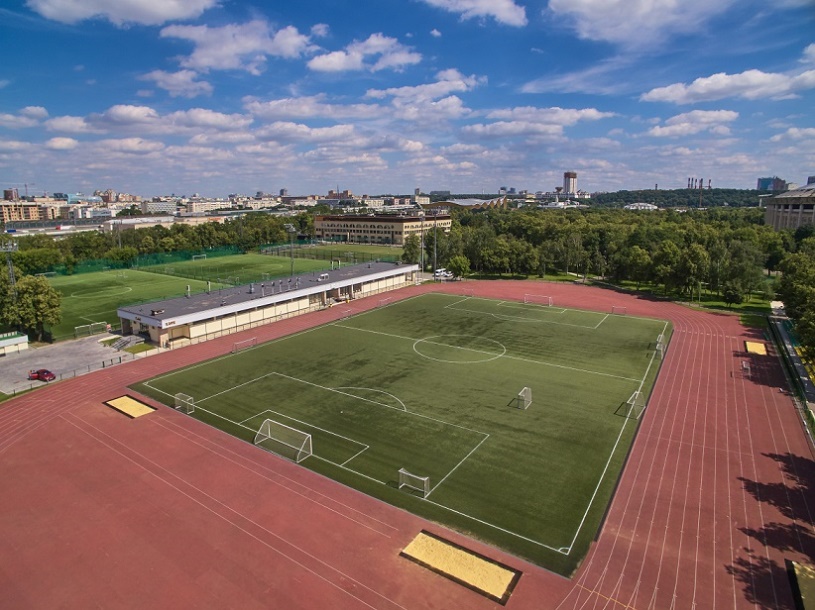 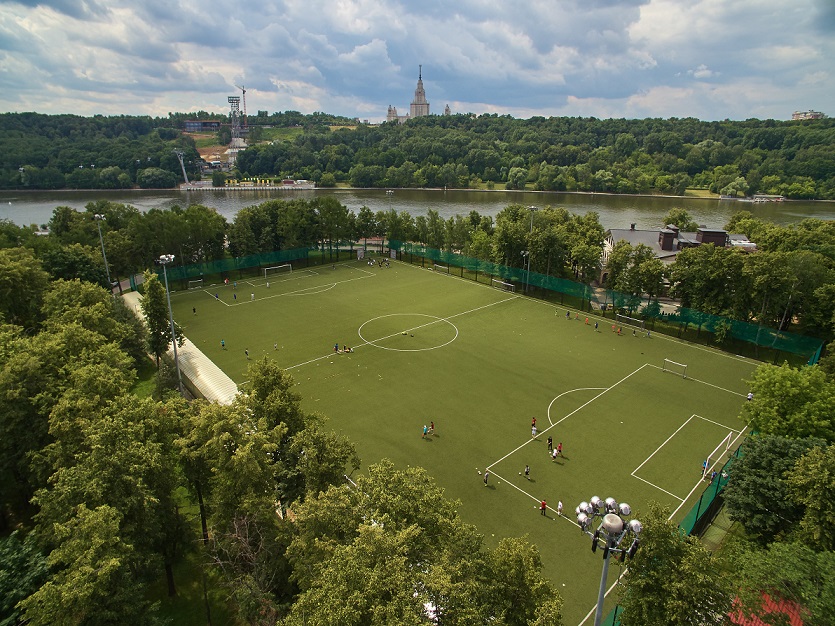 5
КОРПОРАТИВНЫЙ И МАССОВЫЙ СПОРТ
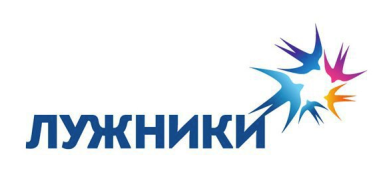 Девять мини-футбольных площадок, вкл. одну крытую, оборудованные системами подогрева и освещения.
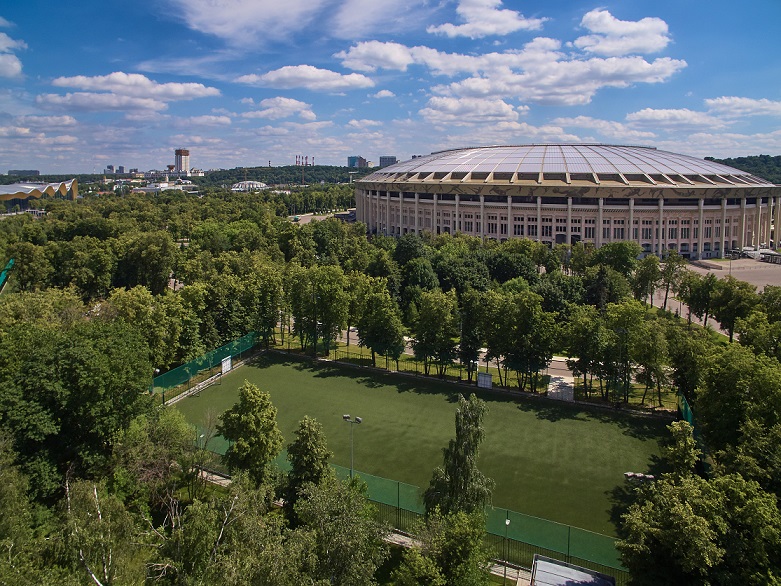 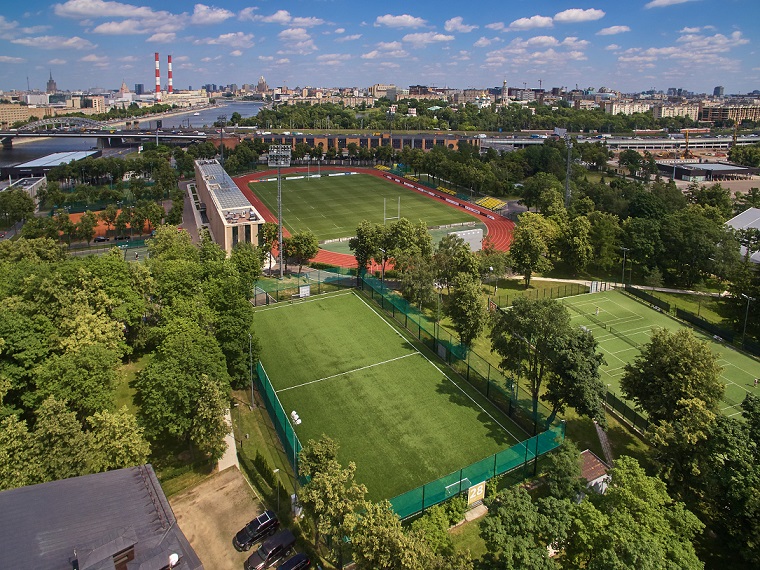 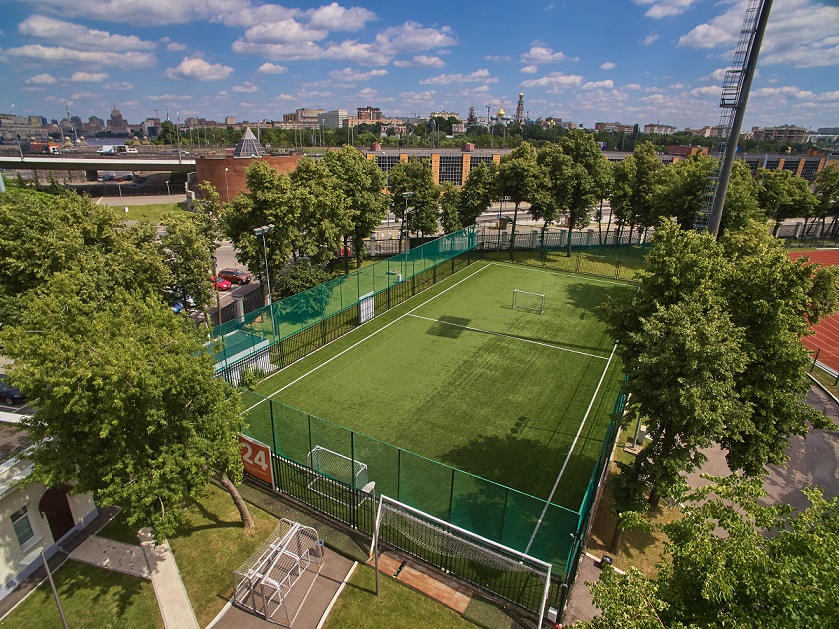 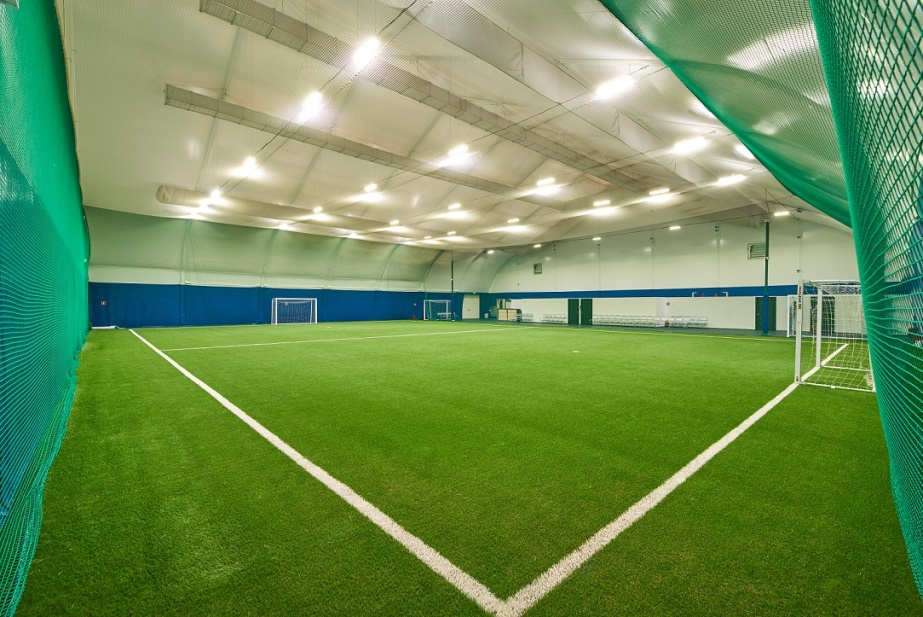 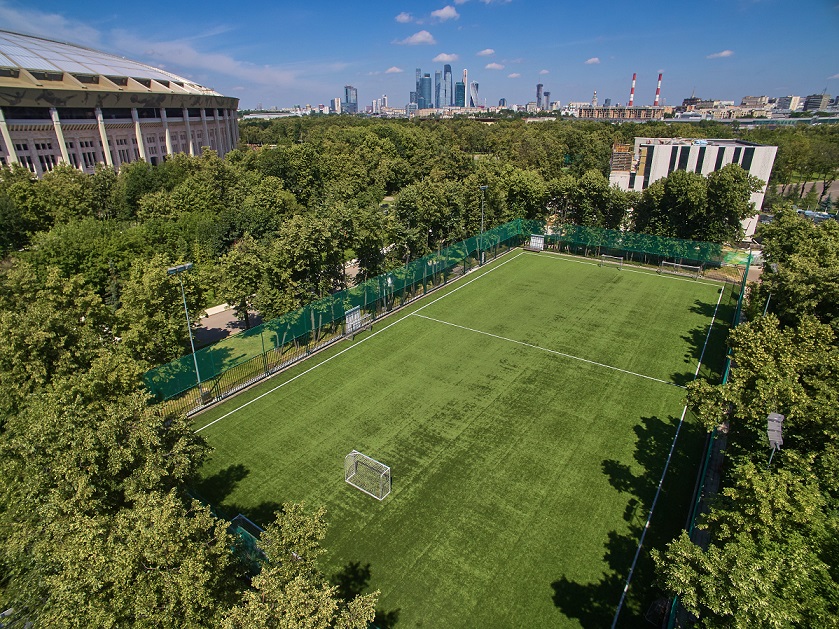 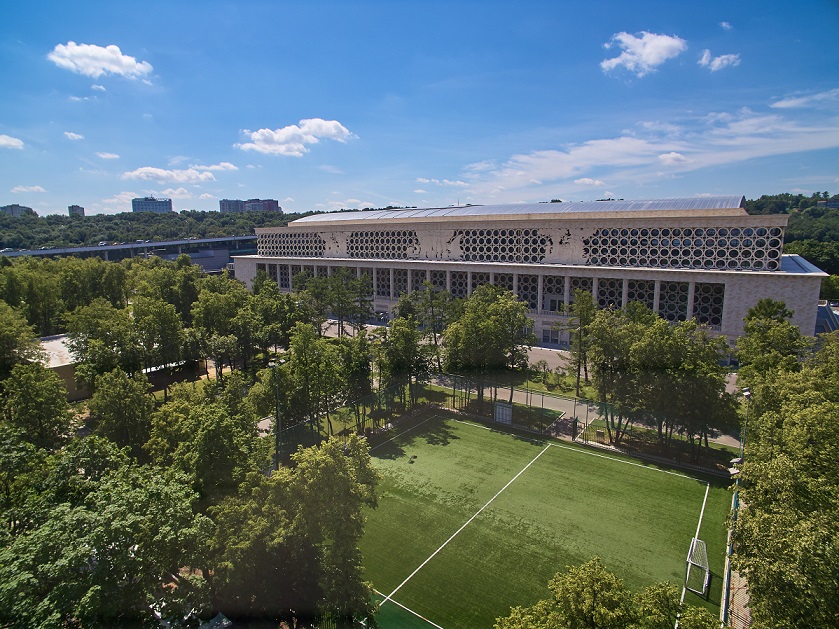 6
КОРПОРАТИВНЫЙ И МАССОВЫЙ СПОРТ
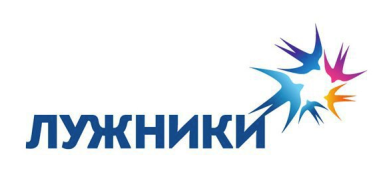 Три легкоатлетических ядра 400 м по 8 дорожек, с секторами для метания, ямами для прыжков в длину и стипль-чеза.
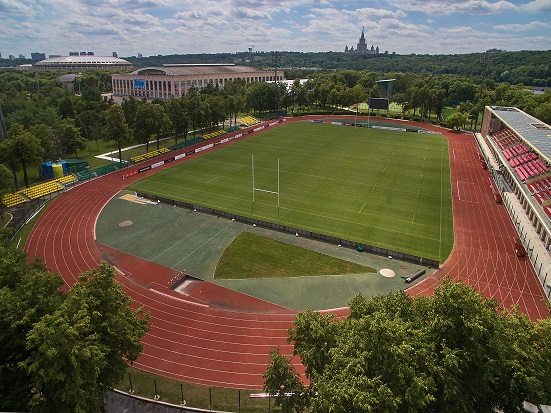 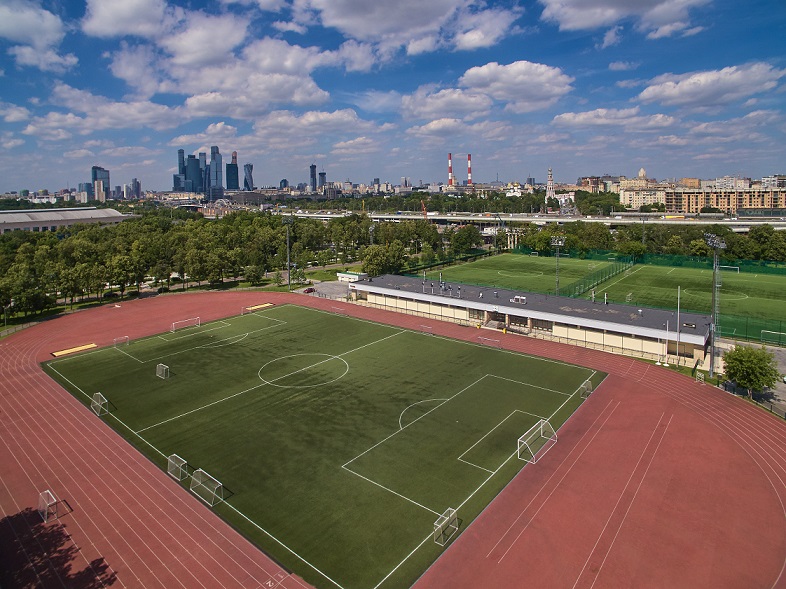 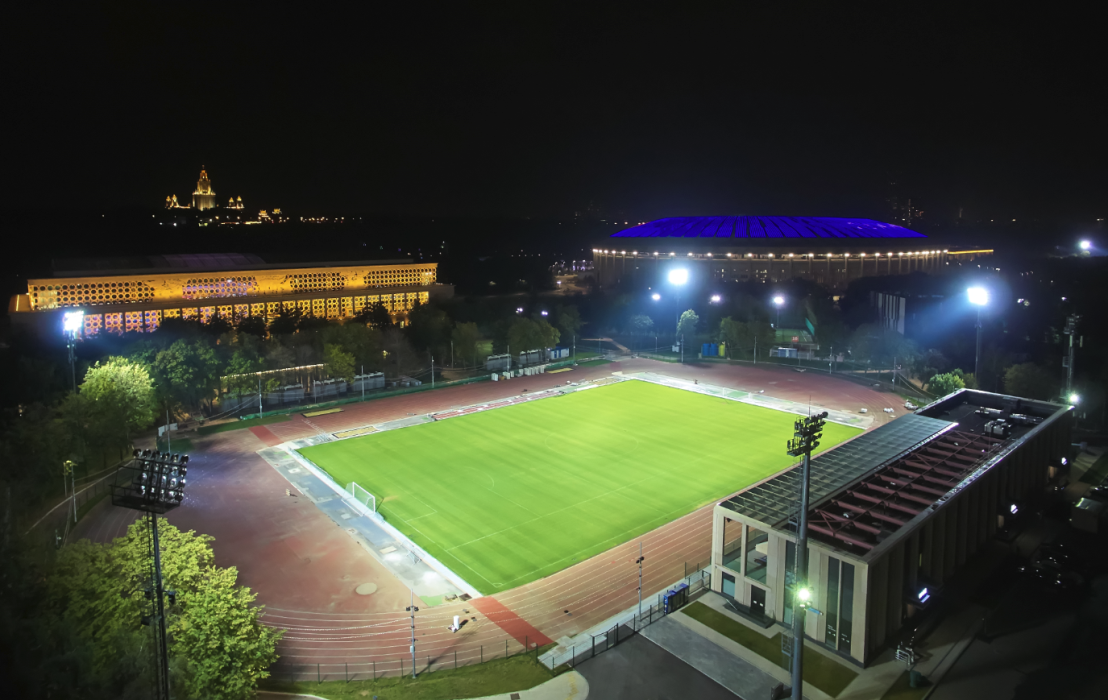 7
КОРПОРАТИВНЫЙ И МАССОВЫЙ СПОРТ
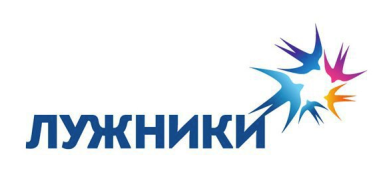 Восемнадцать  открытых  теннисных кортов с различным покрытием (хард, грунт, искусственная трава).
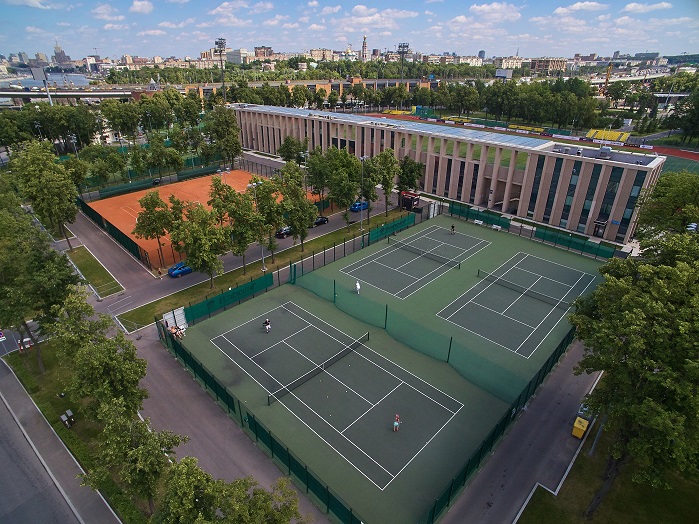 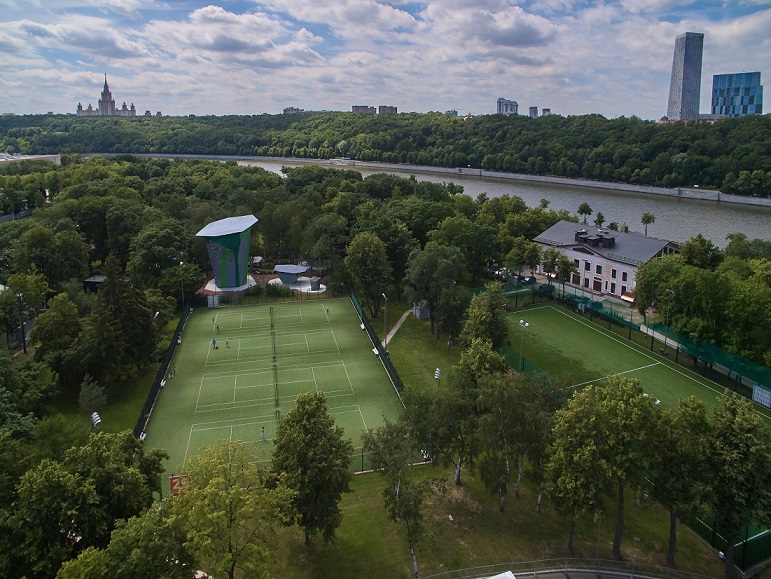 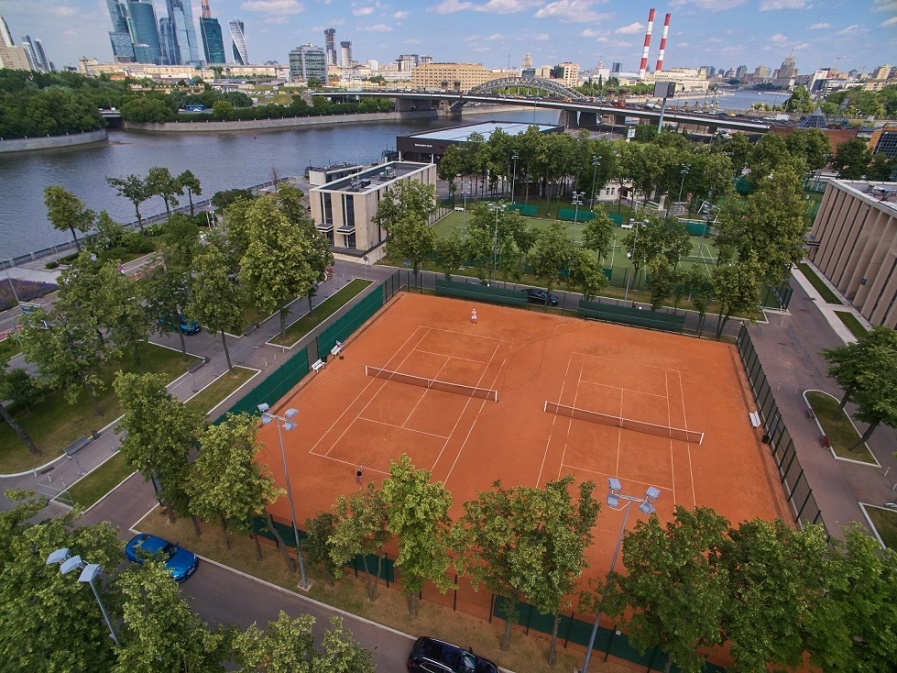 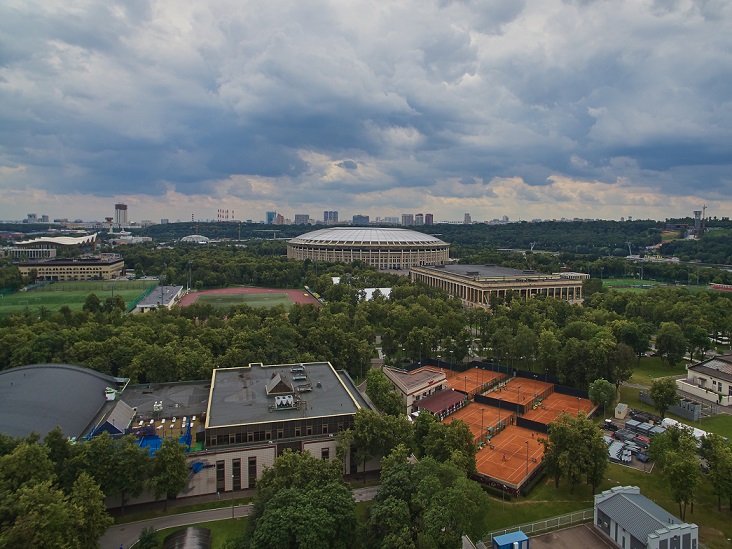 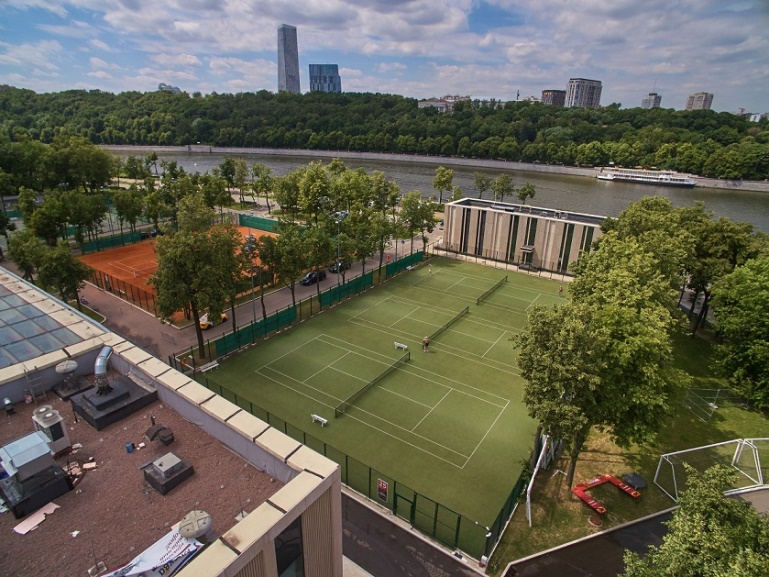 8
КОРПОРАТИВНЫЙ И МАССОВЫЙ СПОРТ
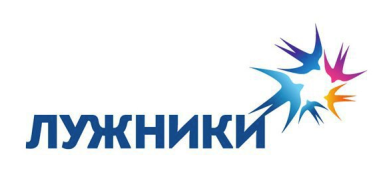 Три многофункциональных спортивных зала (теннис и игровые виды спорта).
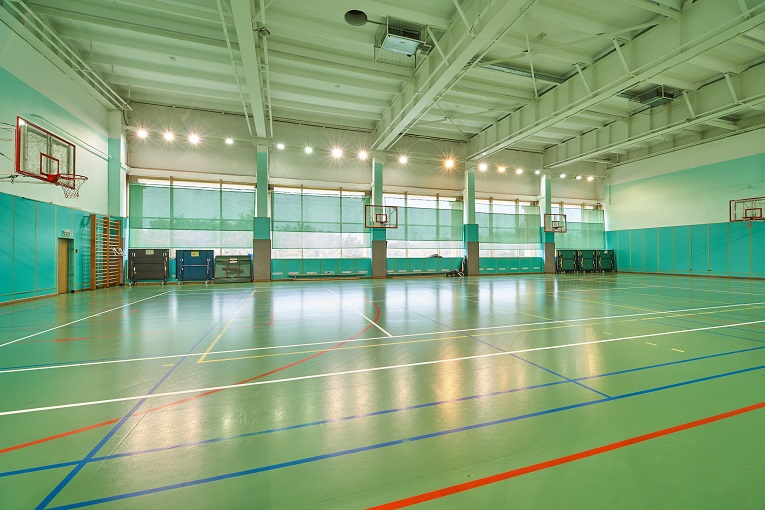 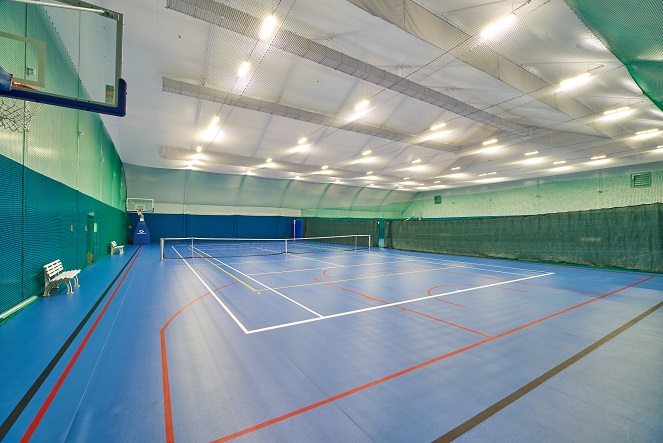 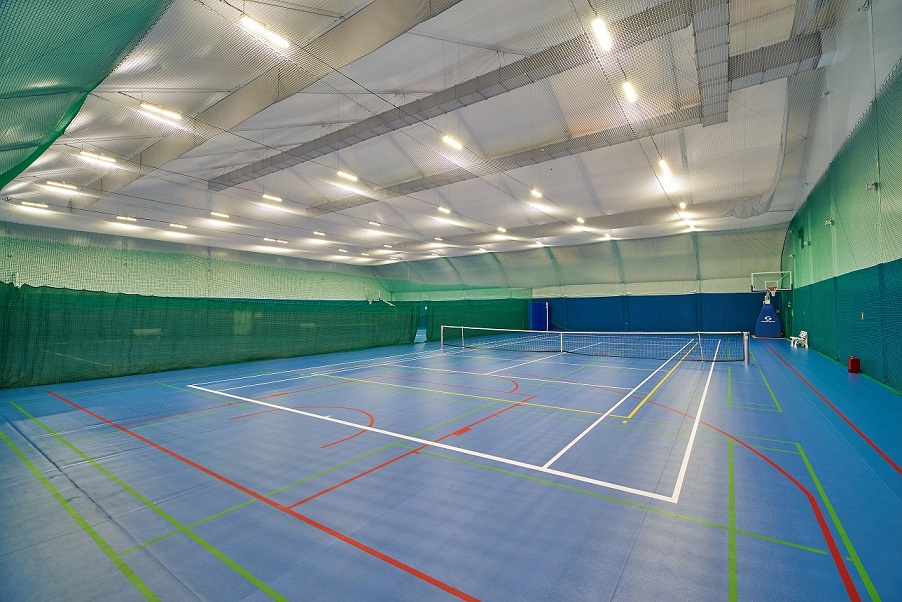 9
КОРПОРАТИВНЫЙ И МАССОВЫЙ СПОРТ
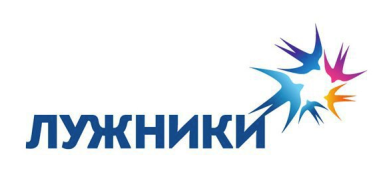 Аквапарк и три крытых плавательных бассейна (50 метров на 10 дорожек, 2 по 25 метров на 3 дорожки).
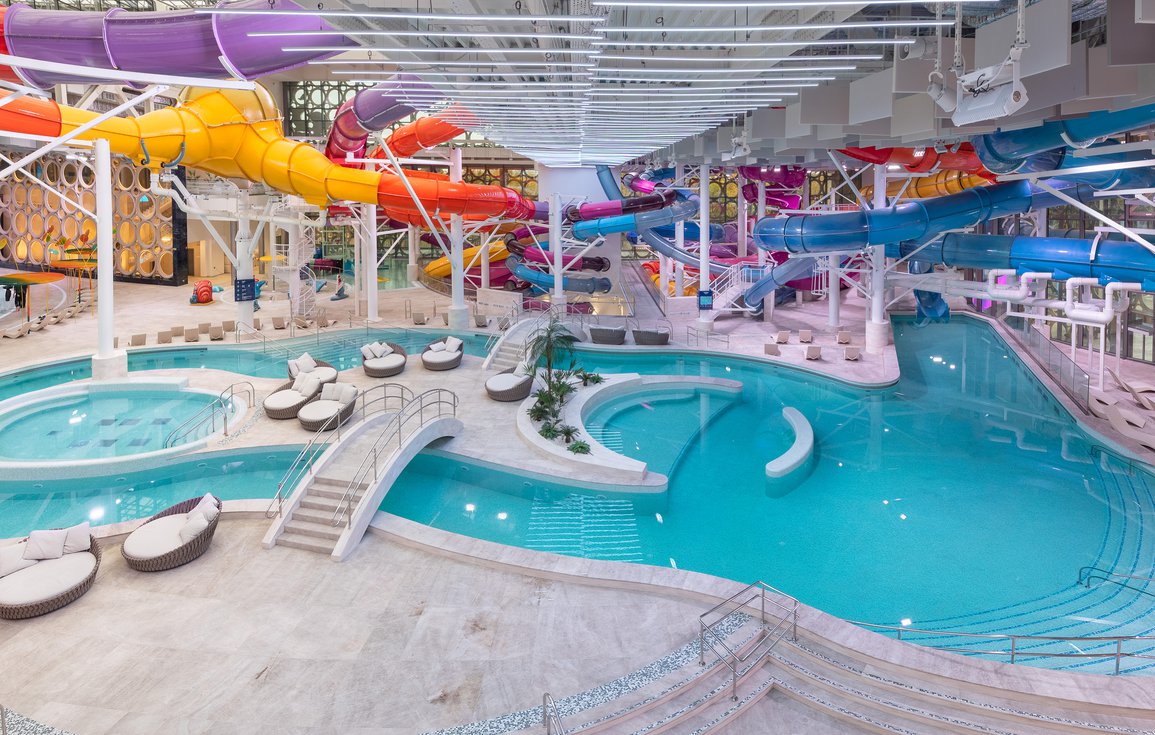 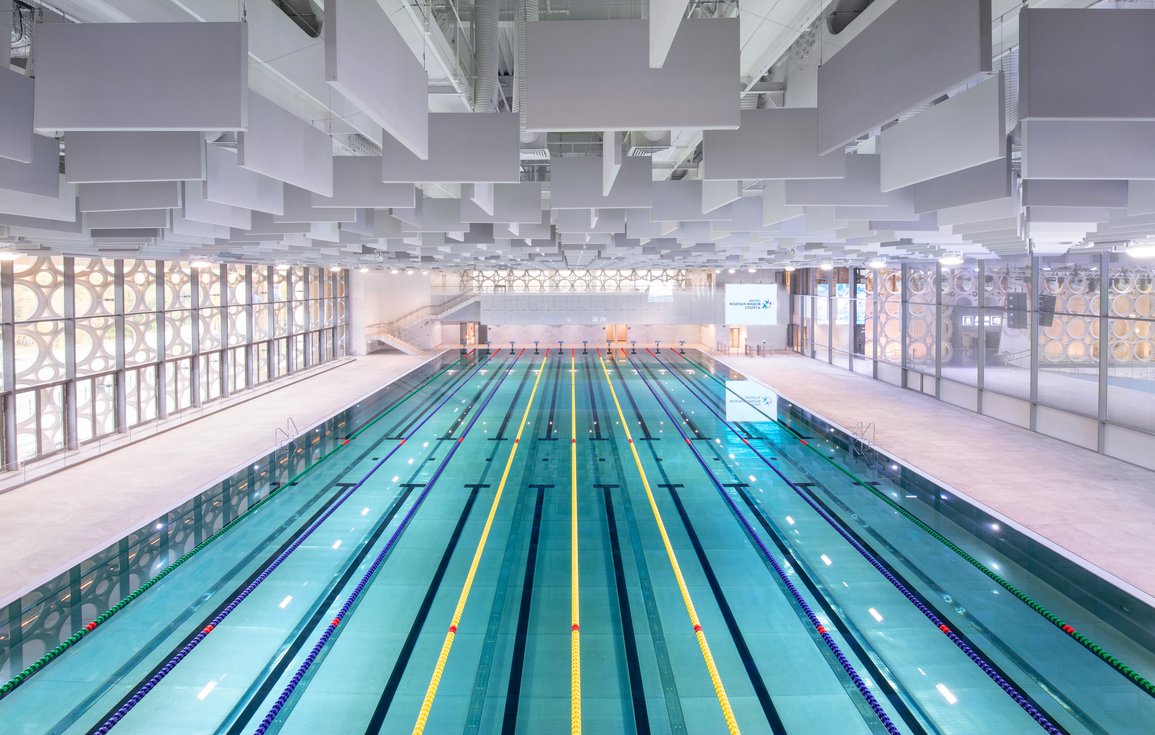 10
КОРПОРАТИВНЫЙ  И МАССОВЫЙ СПОРТ
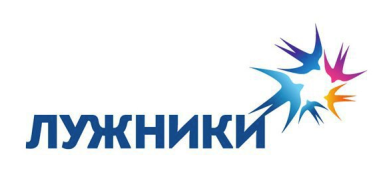 Открытые плавательные бассейны (50 метров на 8 дорожек, 20 метров  на 5 дорожек)
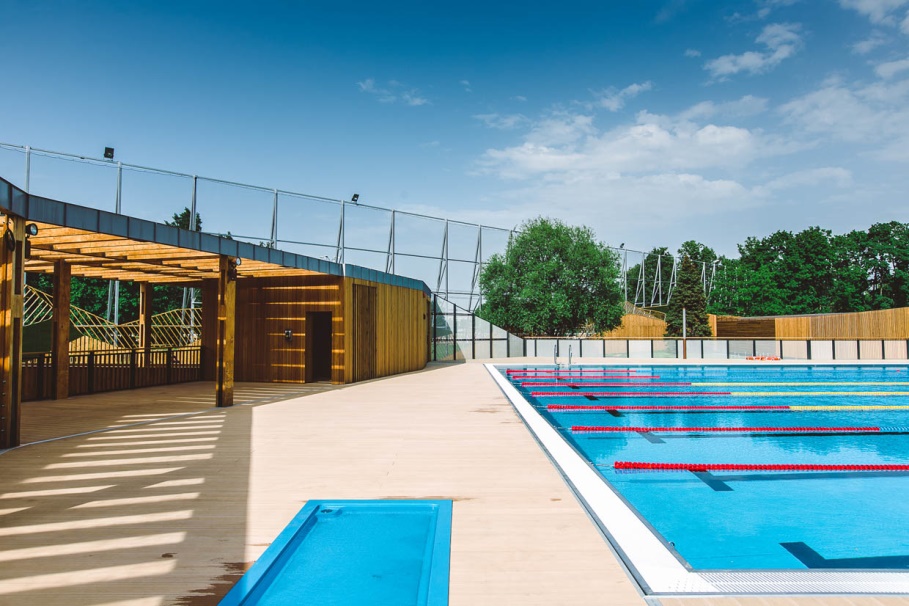 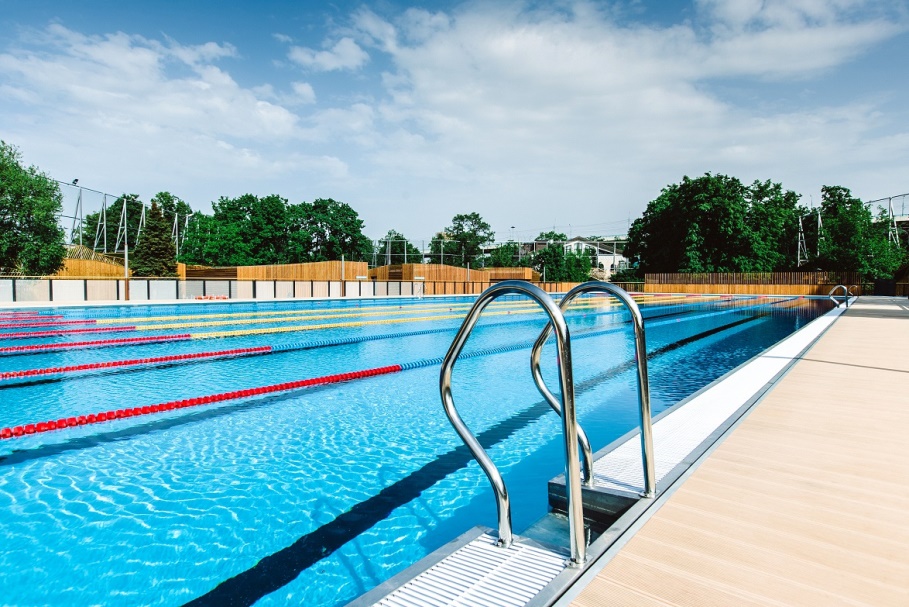 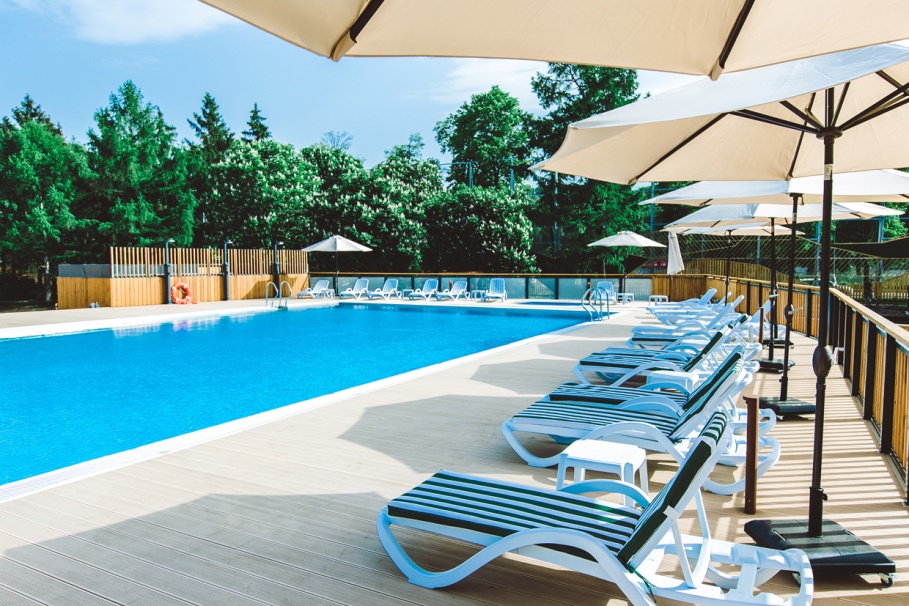 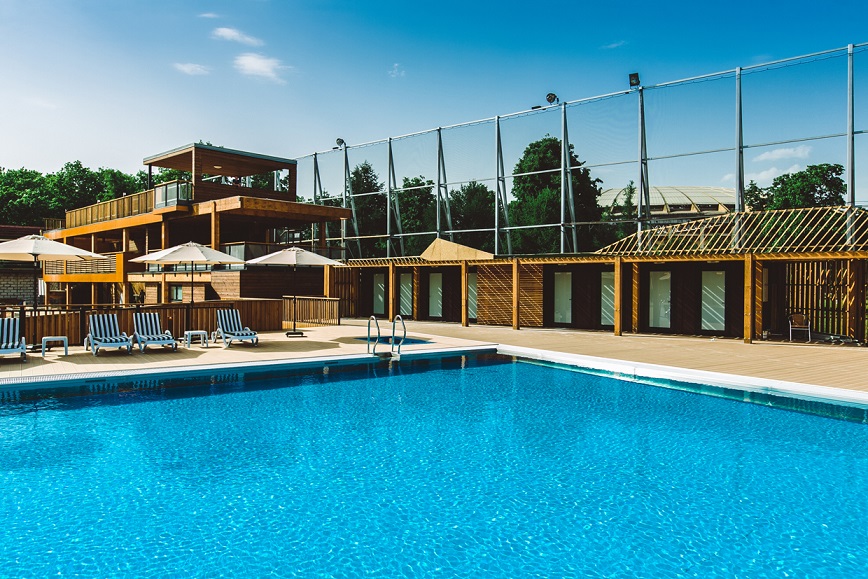 11
КОРПОРАТИВНЫЙ И МАССОВЫЙ СПОРТ
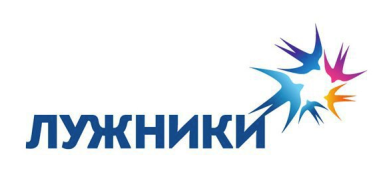 Раздевалки разного уровня и разной вместимости и пресс-центр .
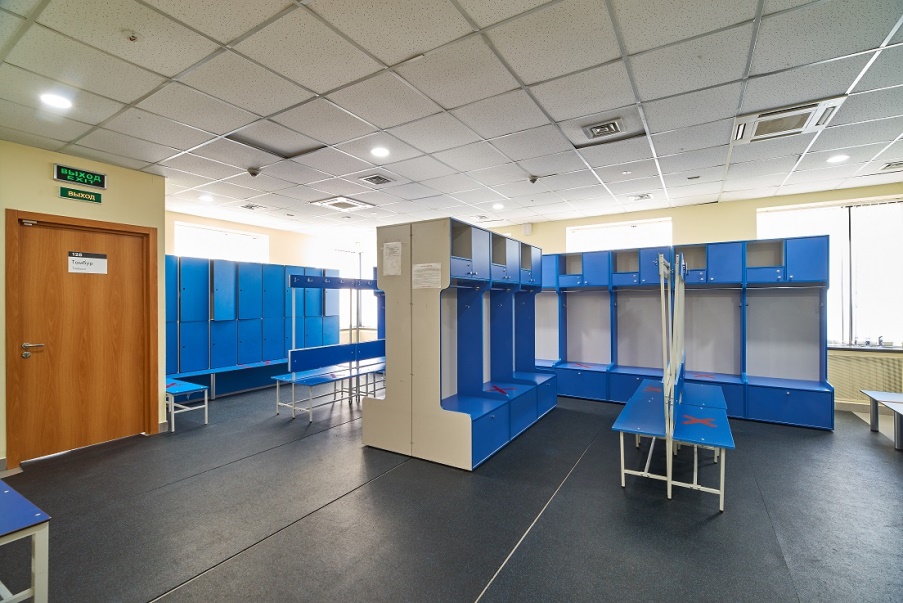 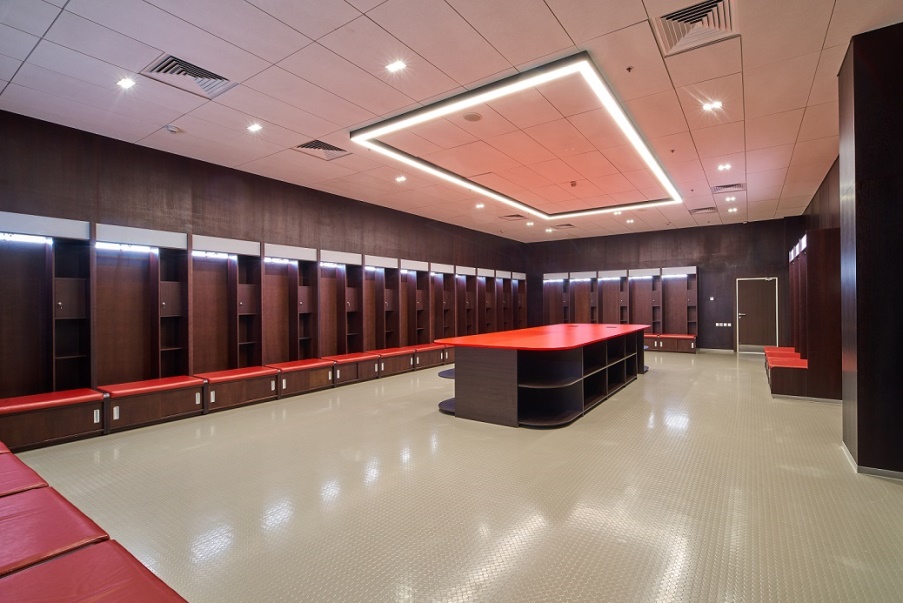 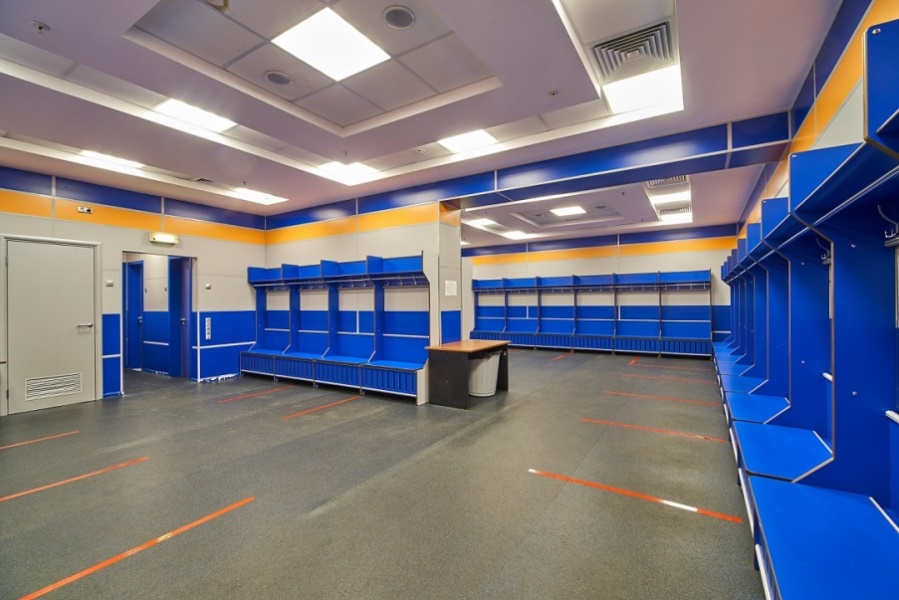 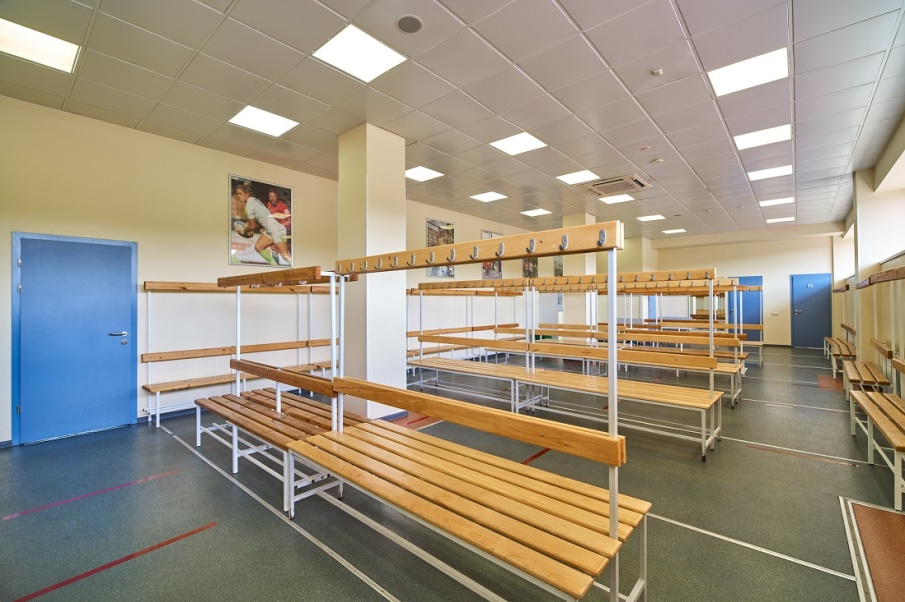 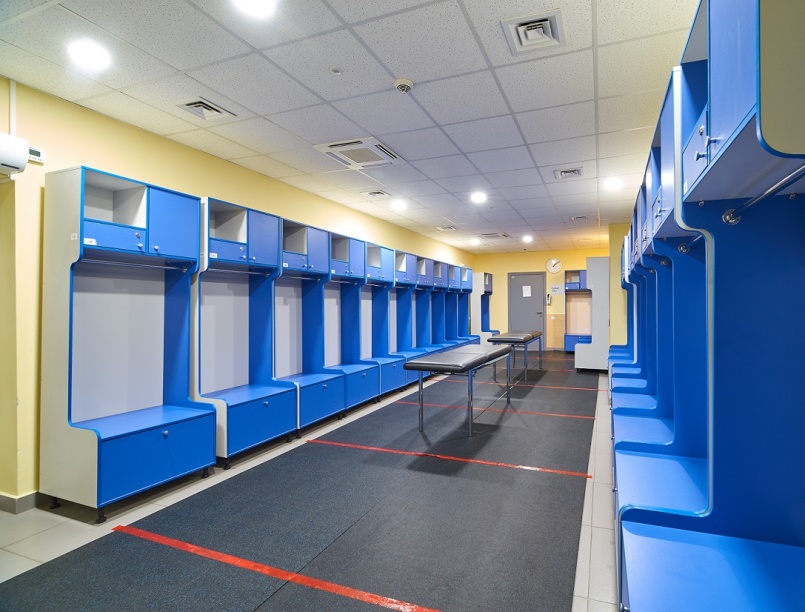 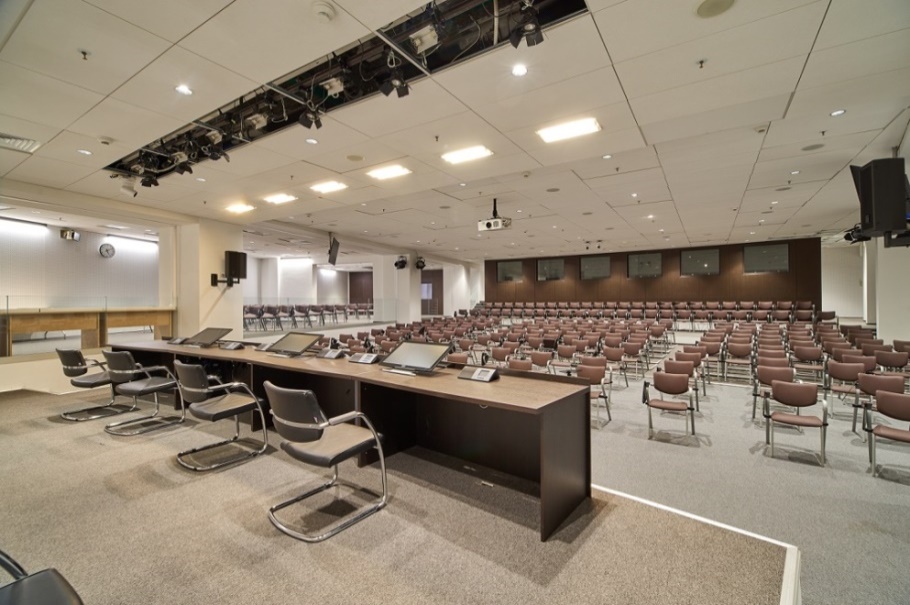 12
КОРПОРАТИВНЫЙ И МАССОВЫЙ СПОРТ
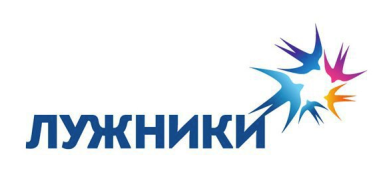 Хорошая транспортная доступность и большие парковки
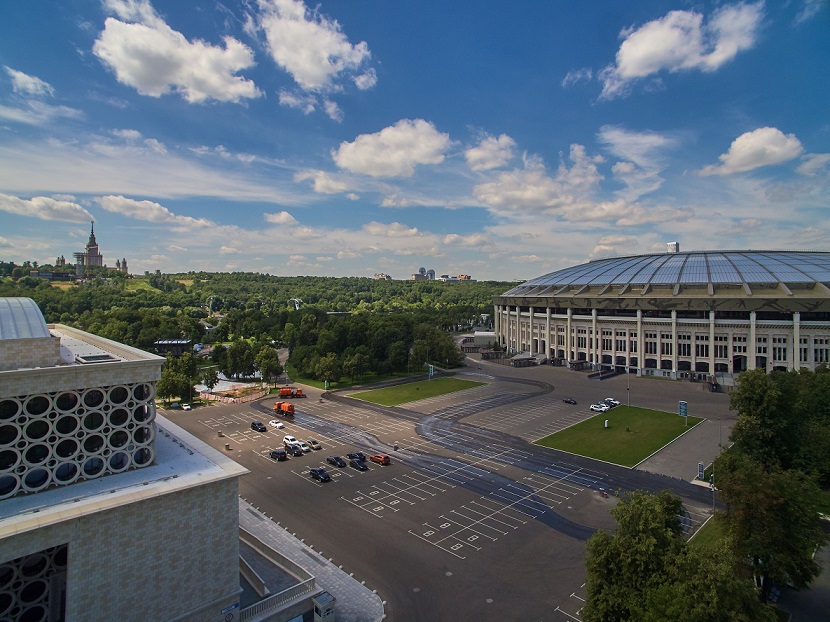 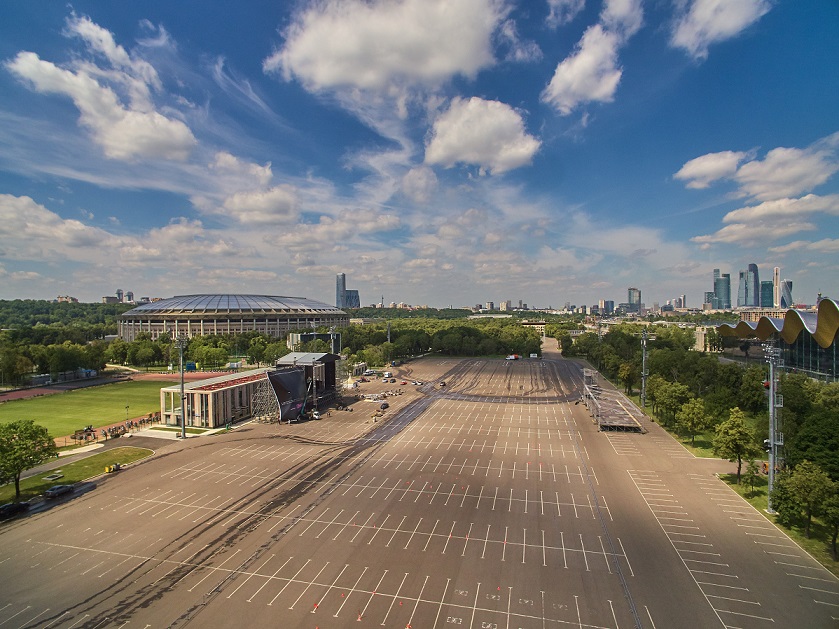 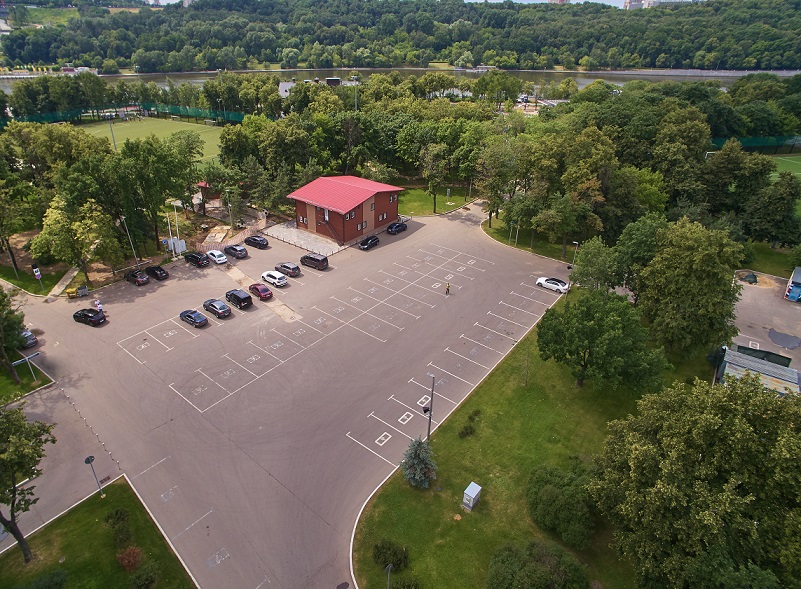 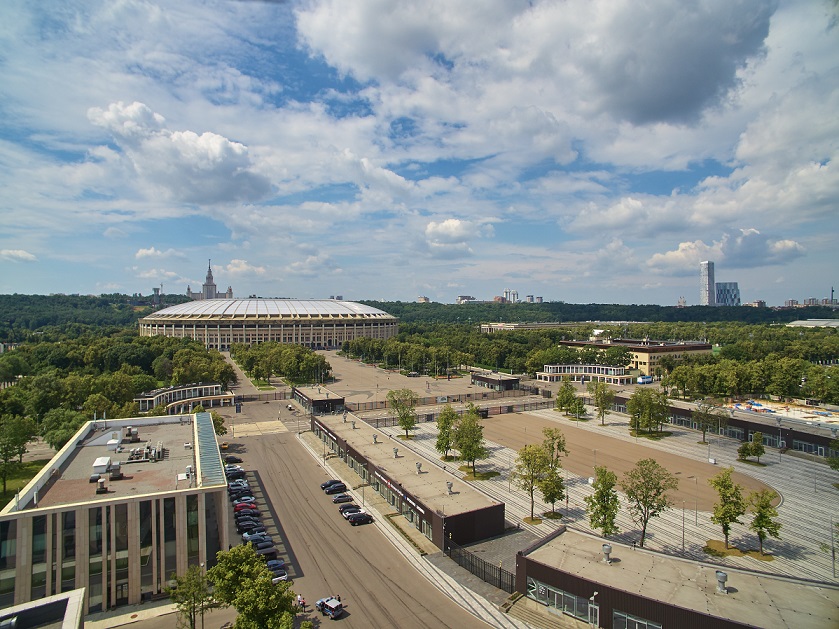 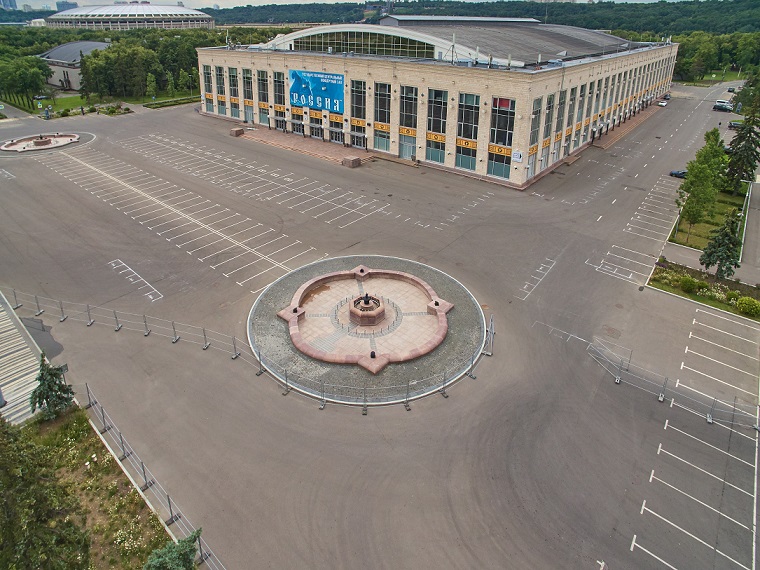 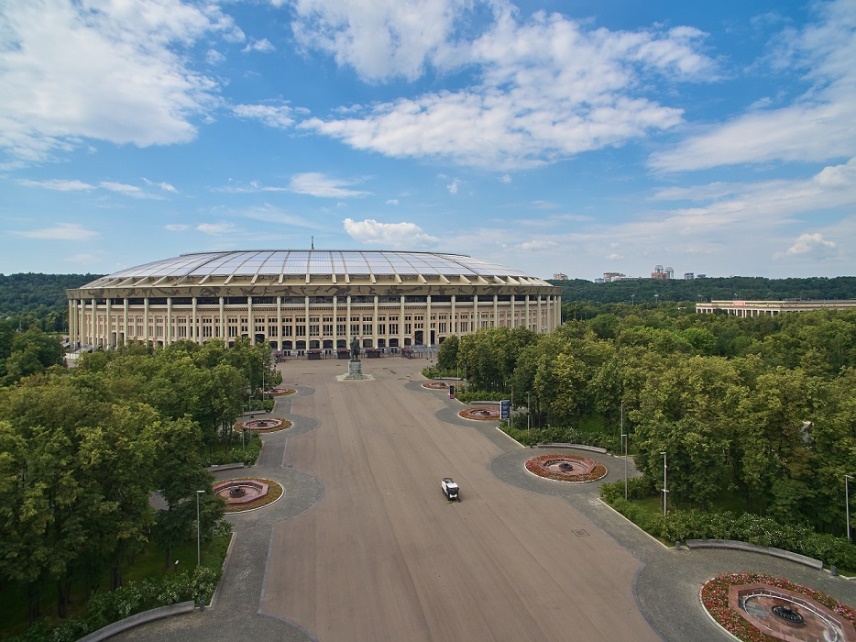 13
ИНФРАСТРУКТУРА  ДЛЯ АКТИВНОГО ОТДЫХА
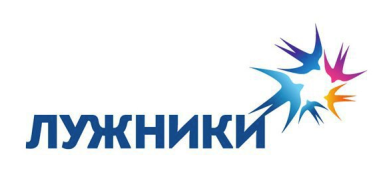 Беговая дорожка со специальным беговым покрытием и велодорожка на набережной  протяженностью 2,7 км.
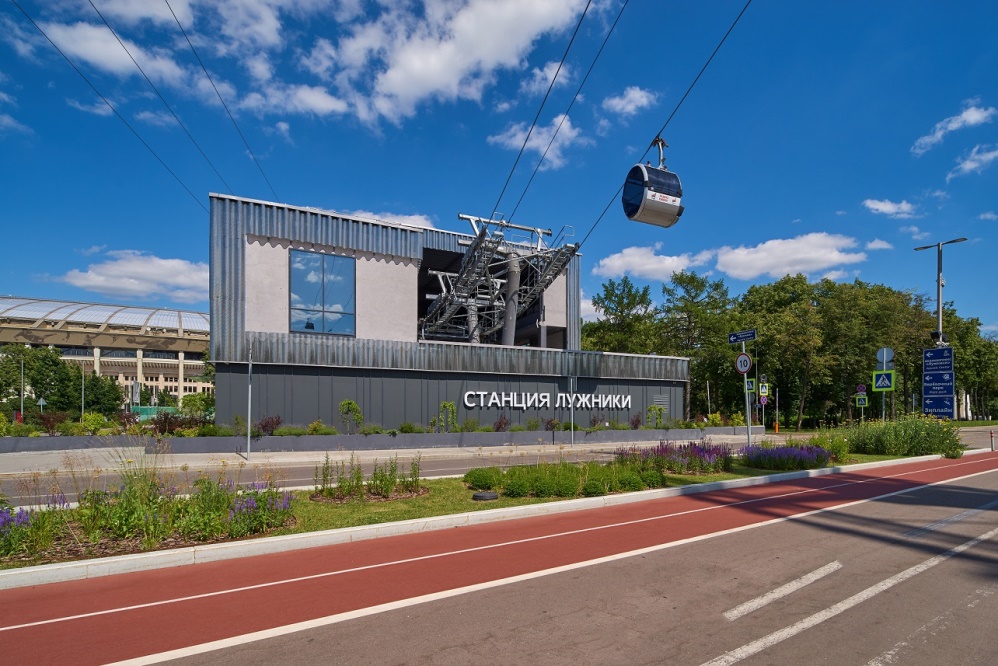 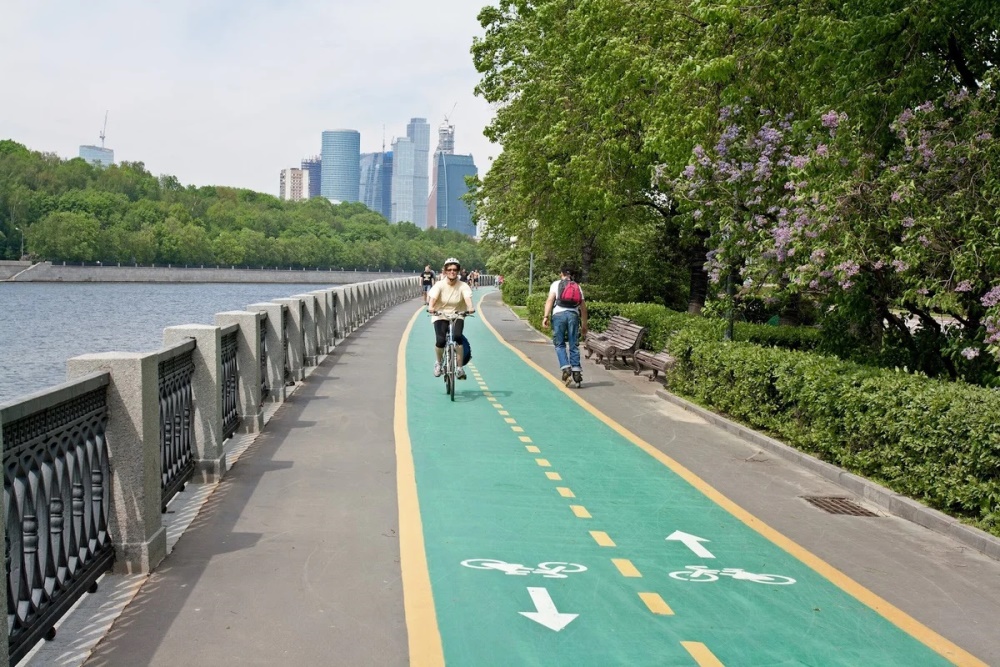 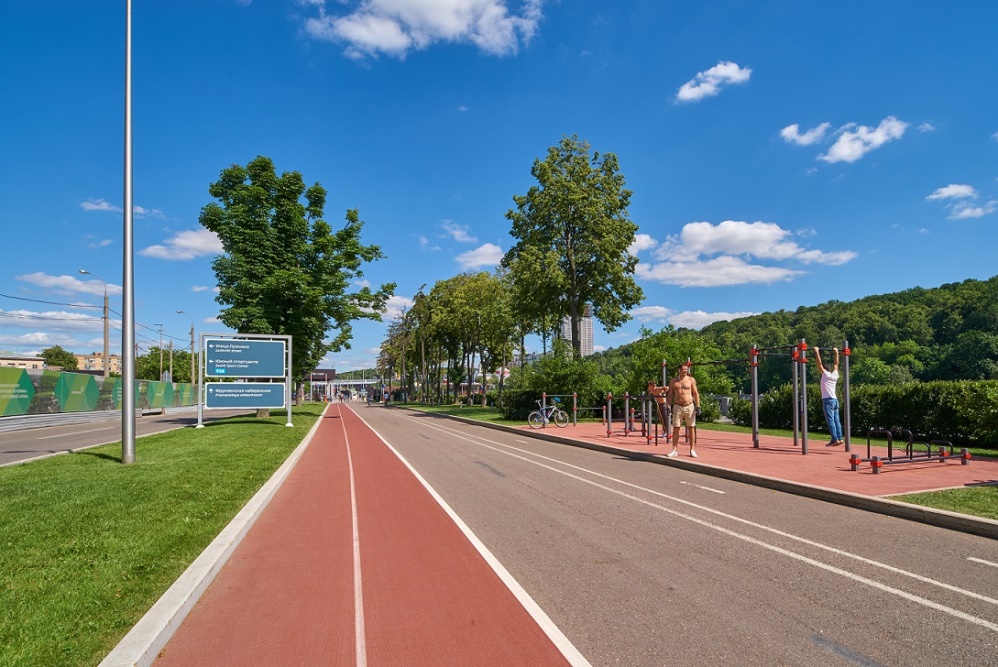 14
ИНФРАСТРУКТУРА  ДЛЯ АКТИВНОГО ОТДЫХА
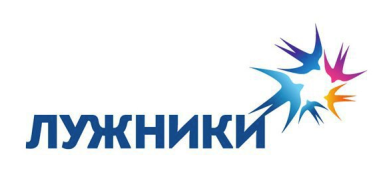 Открытый каток с искусственным льдом - 16 000 квадратных метров.
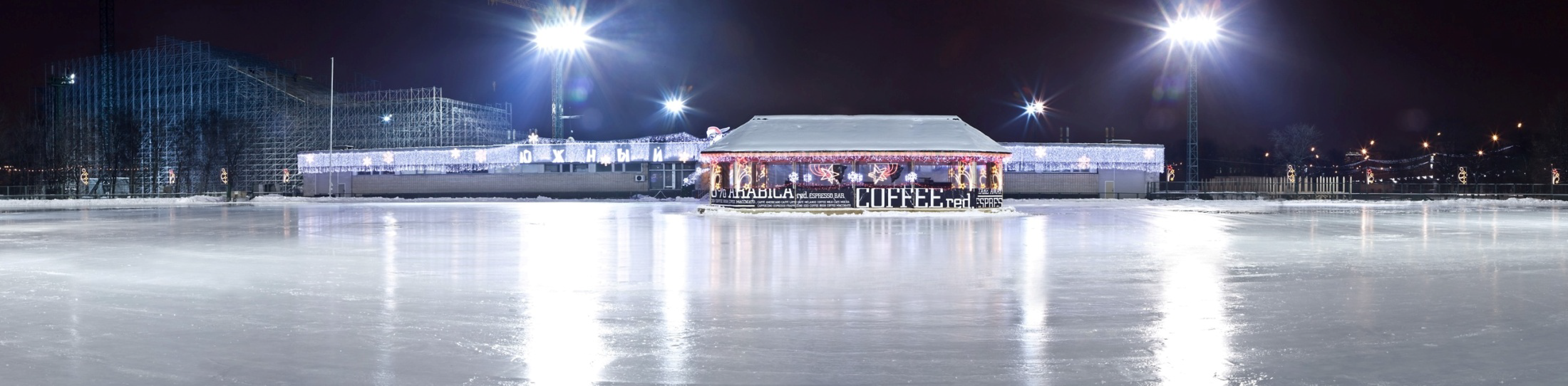 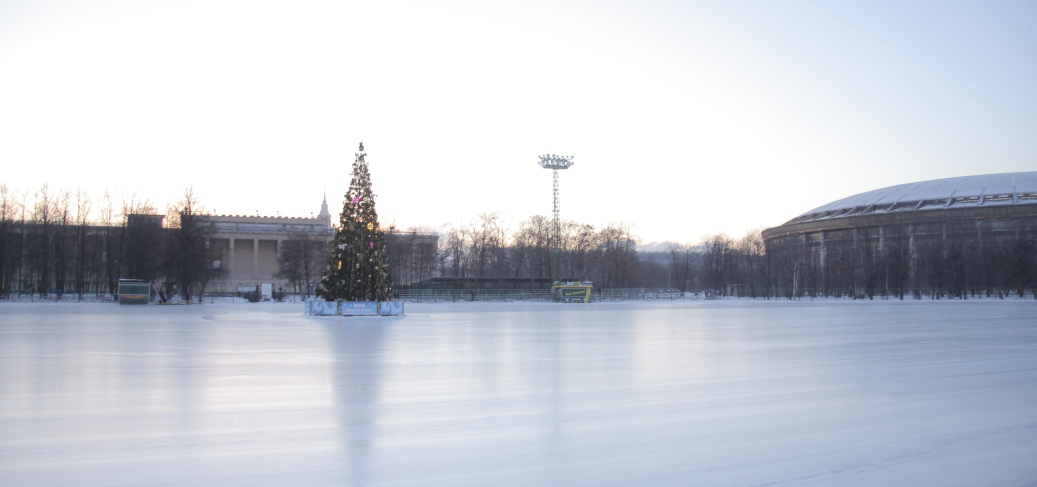 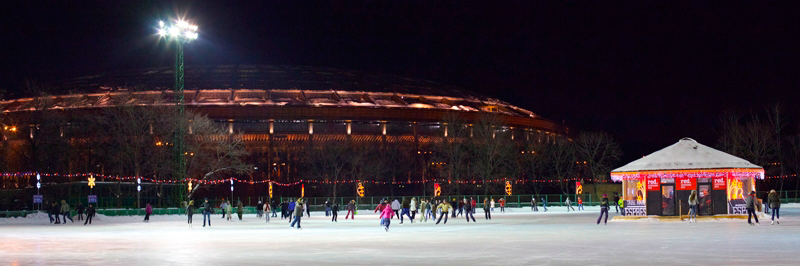 15
ИНФРАСТРУКТУРА  ДЛЯ АКТИВНОГО ОТДЫХА
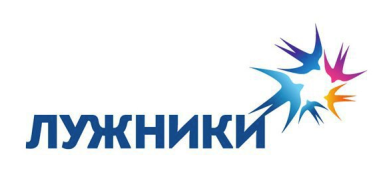 Семь площадок для Workout, в свободном доступе, общей площадью 1330 кв.м.
Обширная парковая территория
Две детские площадки
Прокат
Скалодром
Панда парк
Зиплайн
Рестораны и кафе
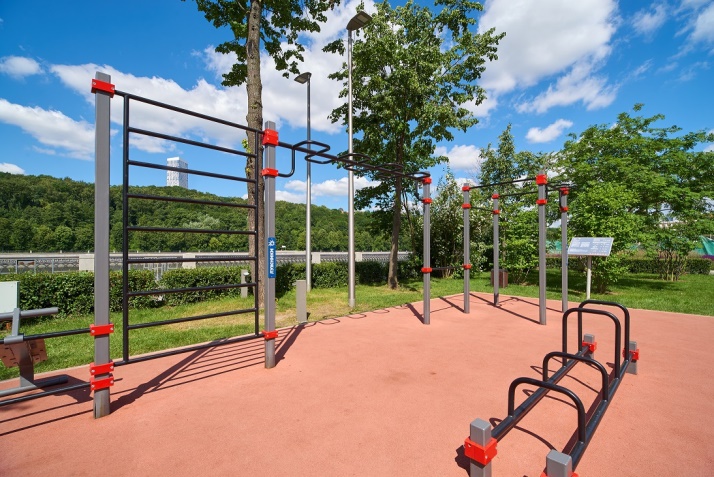 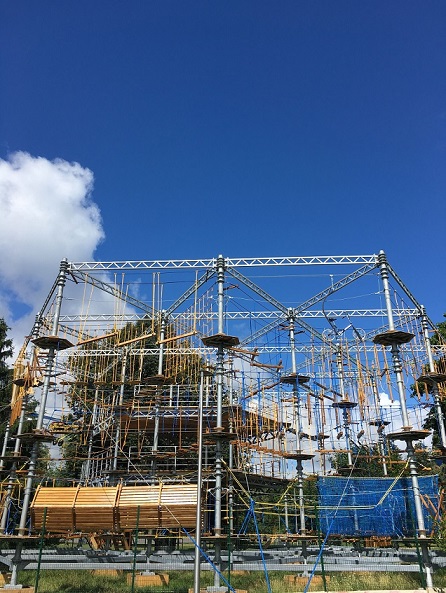 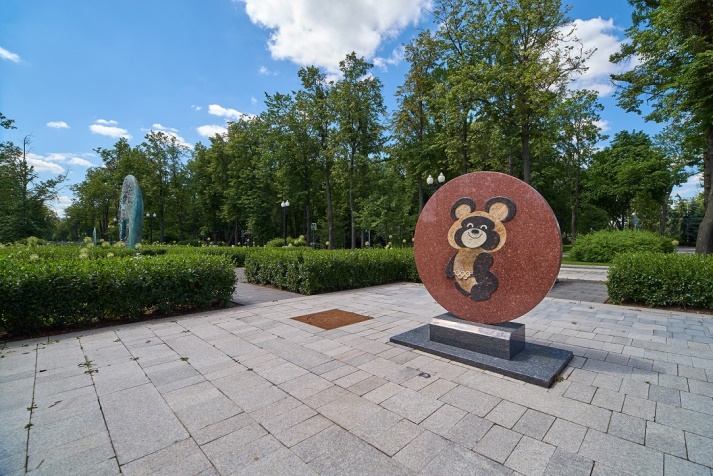 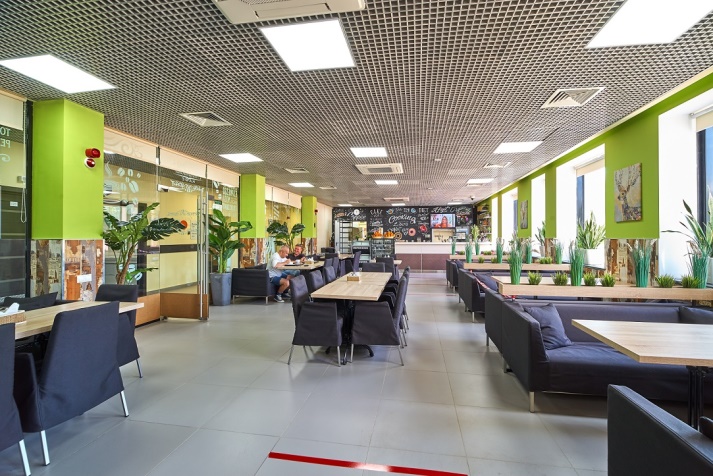 16
Схема размещения объектов АО «Лужники»:
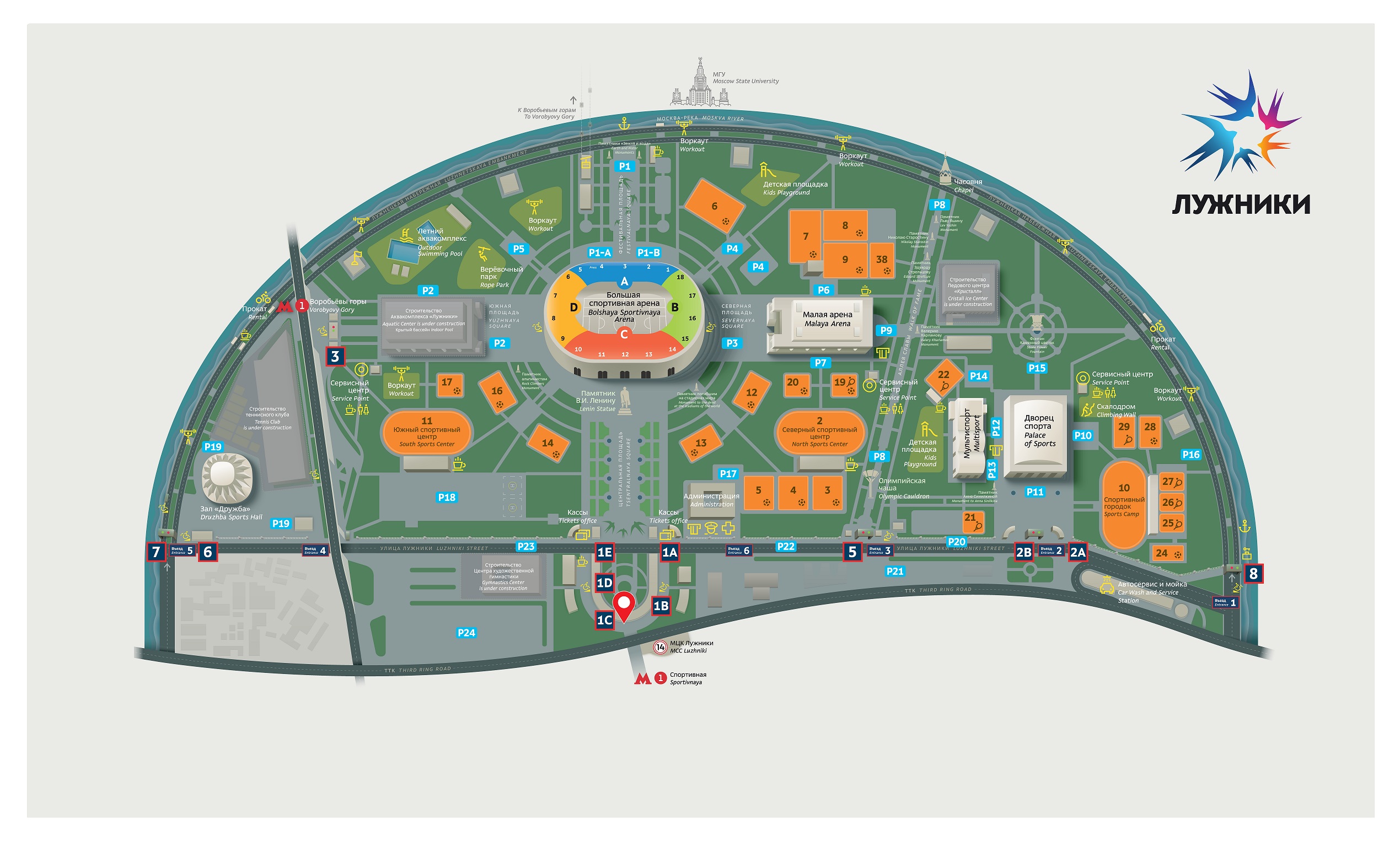 17
ПЛАНЫ РАЗВИТИЯ
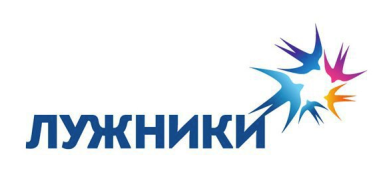 1. Завершение реконструкции УСЗ «Дружба»:

 - центральный зал для проведения мероприятий;
 - три многофункциональных зала.
2. Завершение строительства Ледового Дворца «Кристалл»:

 - две тренировочные хоккейные площадки 60*30 м.;
 - фитнес зона с плавательным бассейном.
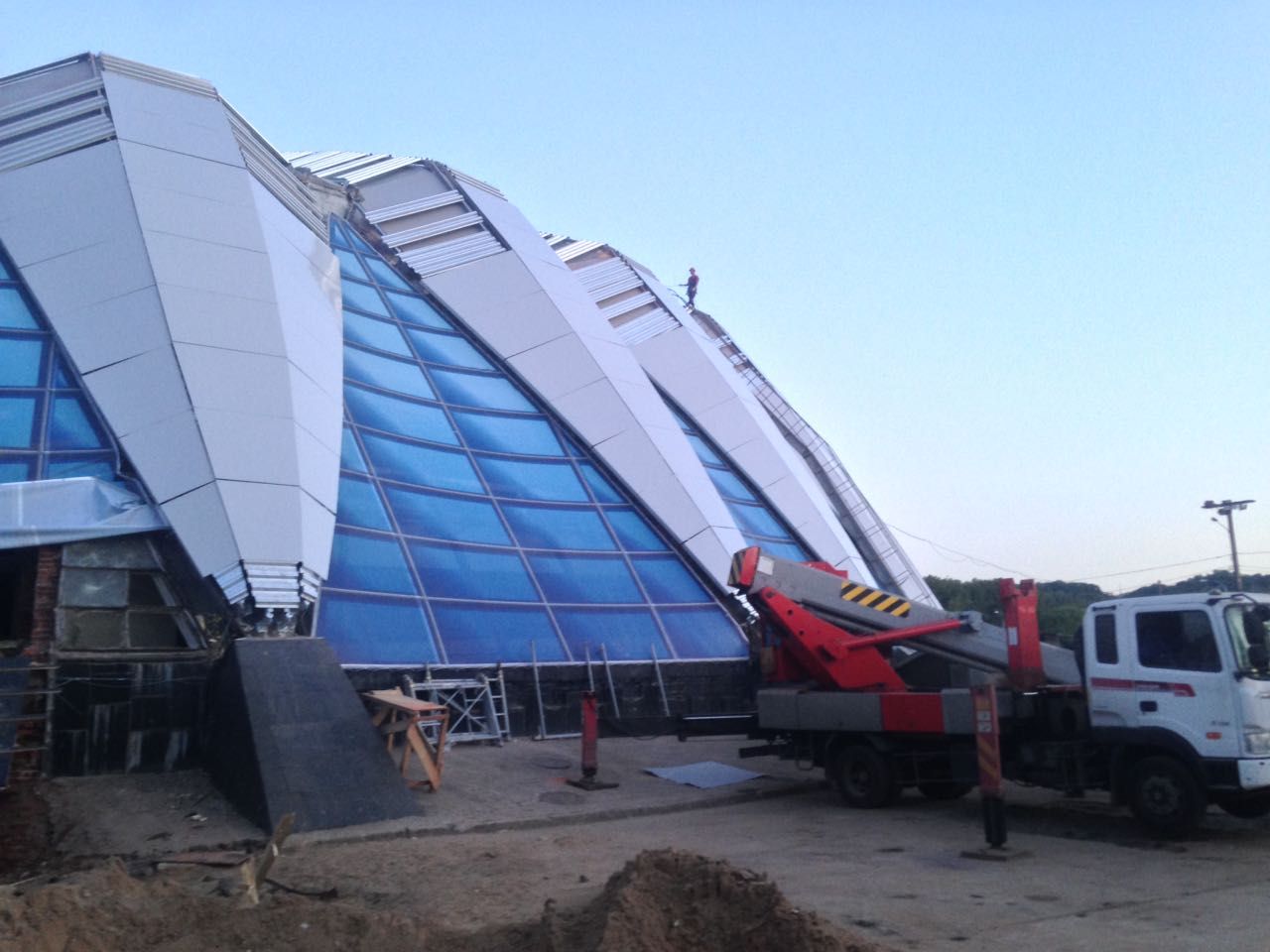 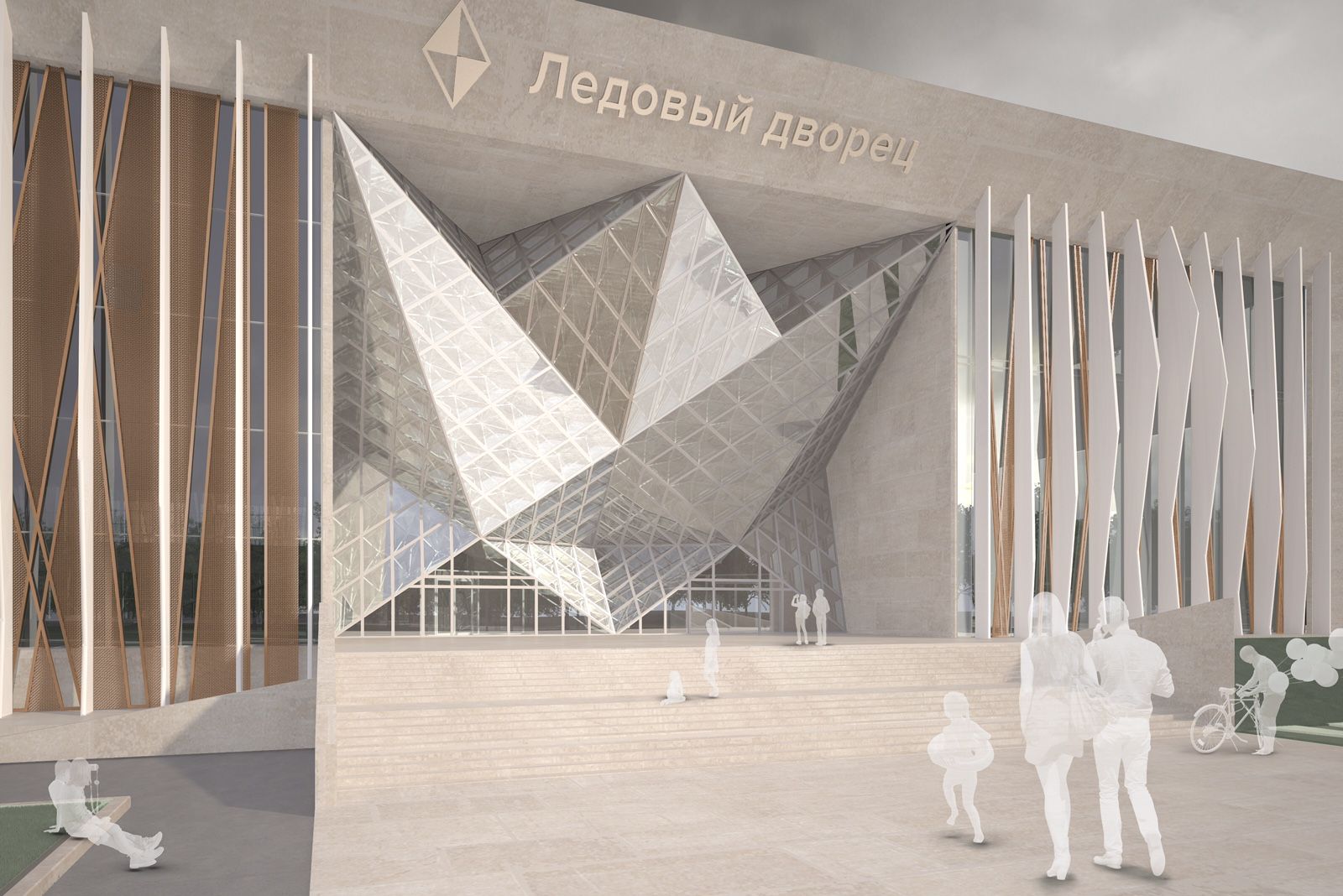 18
ПЛАНЫ РАЗВИТИЯ
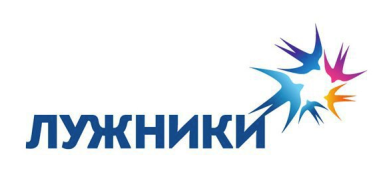 4. Завершение строительства «Дворца единоборств».
3. Завершение строительства «Теннисного клуба»:

- 14 крытых теннисных кортов;
- 7 открытых грунтовых кортов;
- развитая спортивно-оздоровительная инфраструктура.
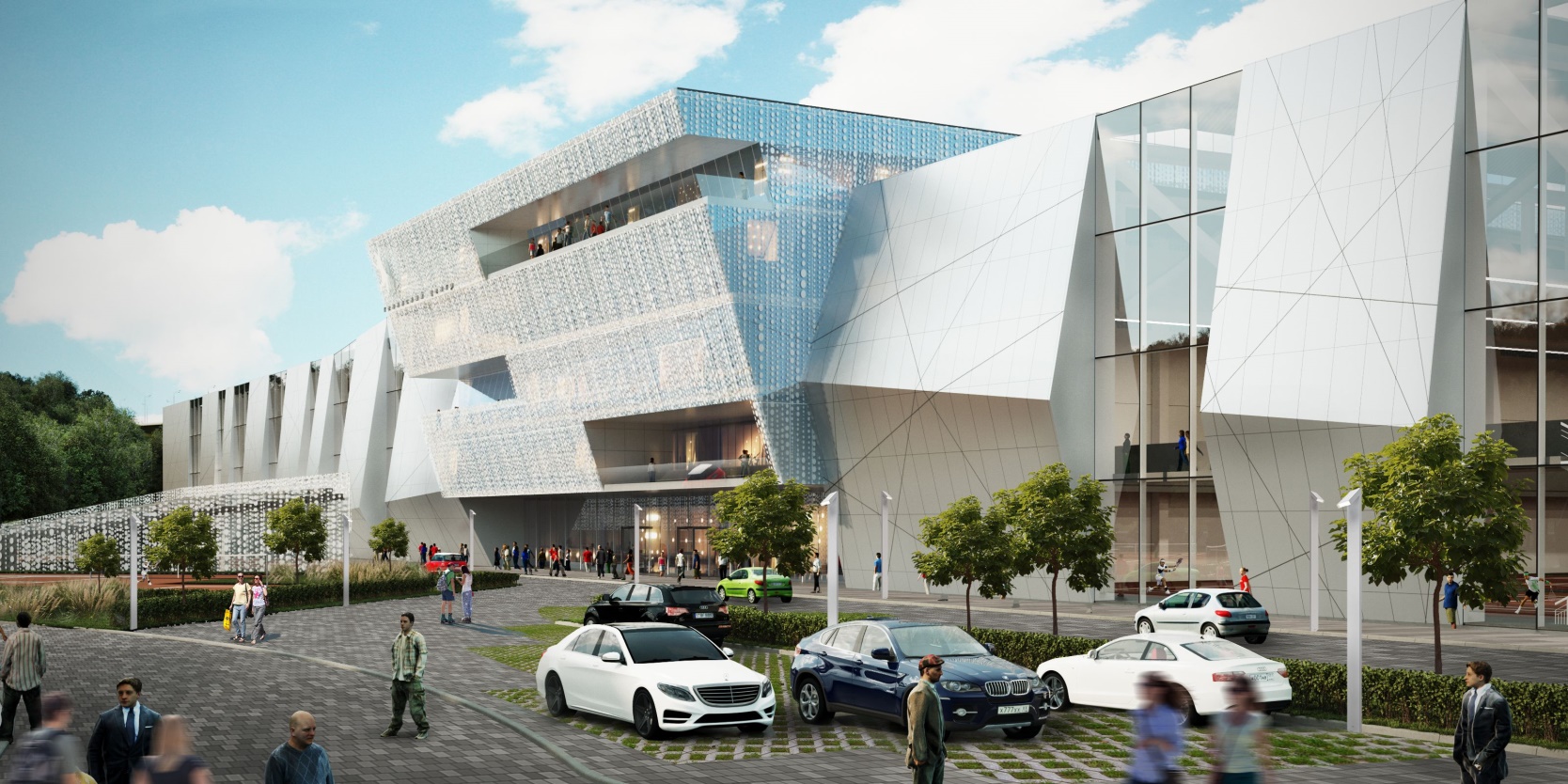 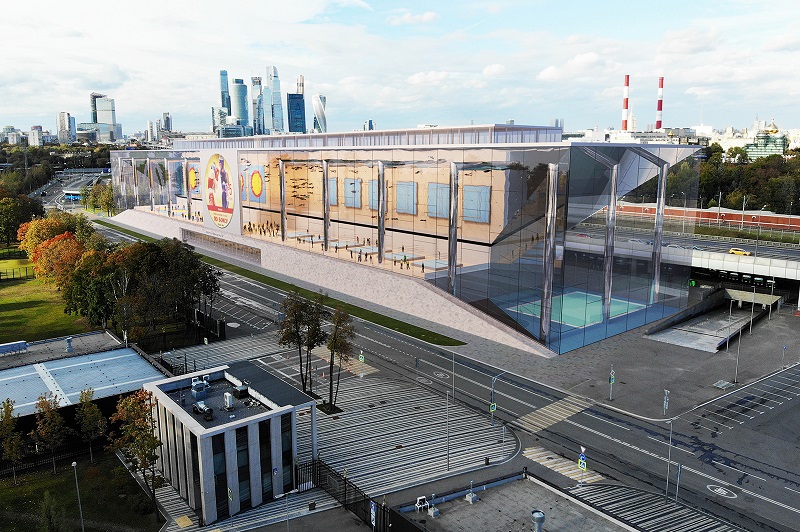 19
ПРЕИМУЩЕСТВА КОРПОРАТИВНОГО СПОРТА
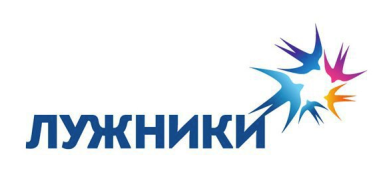 Повышение производительности труда (за счет дополнительного внимания к здоровью персонала, пропаганды здорового образа жизни и физической культуры). 
Повышение мотивации участвующих сотрудников (в т.ч. снятие напряженности в коллективе, повышение стрессоустойчивости, повышение уровня жизненной активности, уменьшение текучести кадров).
Повышение сплоченности сотрудников различных коллективов и улучшению внутрикорпоративных отношений (формирование более доверительной атмосферы в компании).
Создание уникальной площадки для неформального делового общения, налаживания и развития связей с партнерами, коллегами, действующими и потенциальными клиентами.
Развитие корпоративной культуры организации (как внешнее, так и внутреннее позиционирование). 

Корпоративный спорт решает в т.ч. ряд задач, описанных в Указе Президента РФ №444 «О национальных целях и стратегических задачах развития Российской Федерации на период до 2024 года».
20
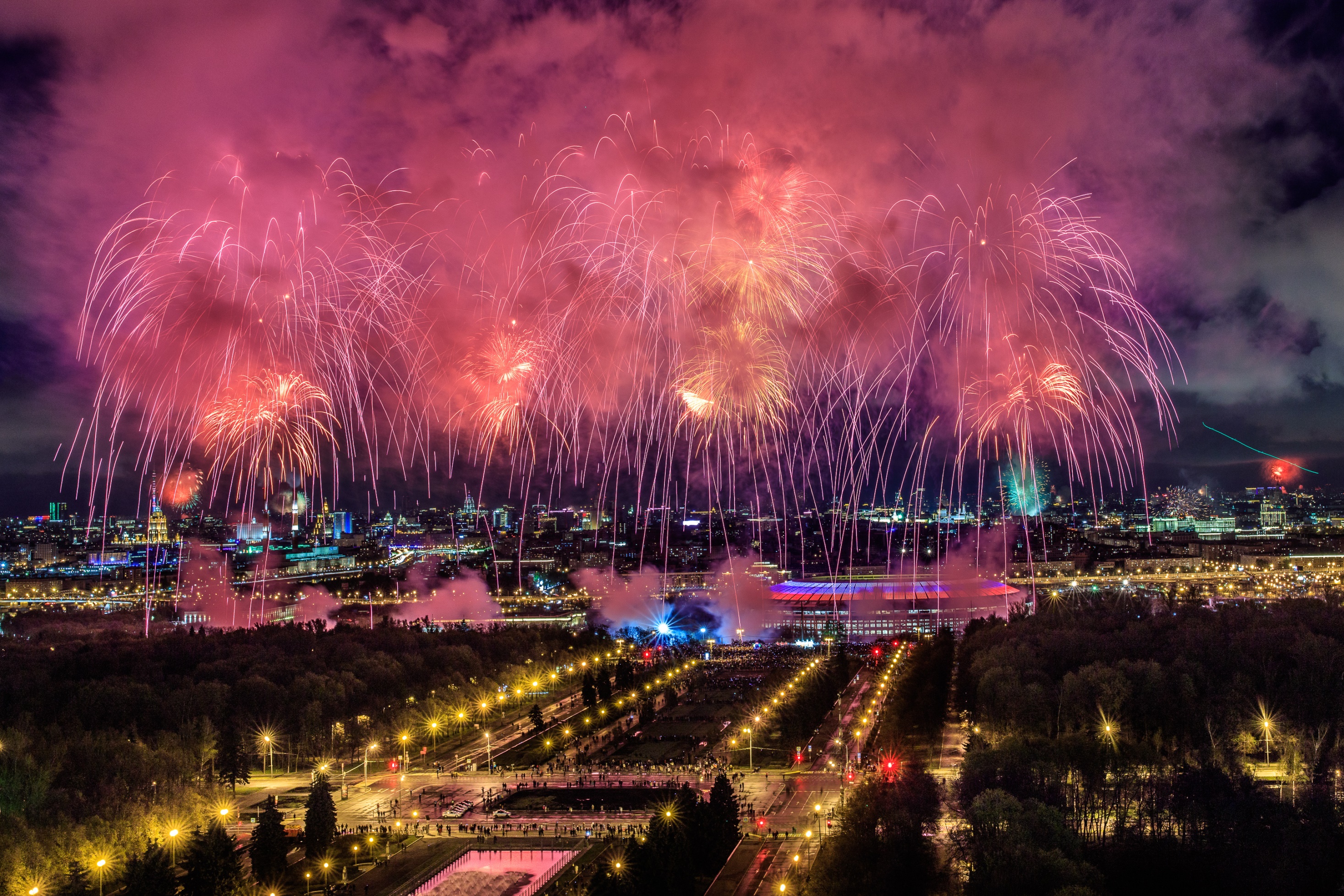 СПАСИБО ЗА ВНИМАНИЕ!

Центр  продаж спортивных услуг АО «Лужники» 
Телефон: +7 (495) 780-08-08
 E-mail:  sportsales@luzhniki.ru
Адрес: Новолужнецкий проезд, д. 9, стр. 4
21